Club Organization & Programming
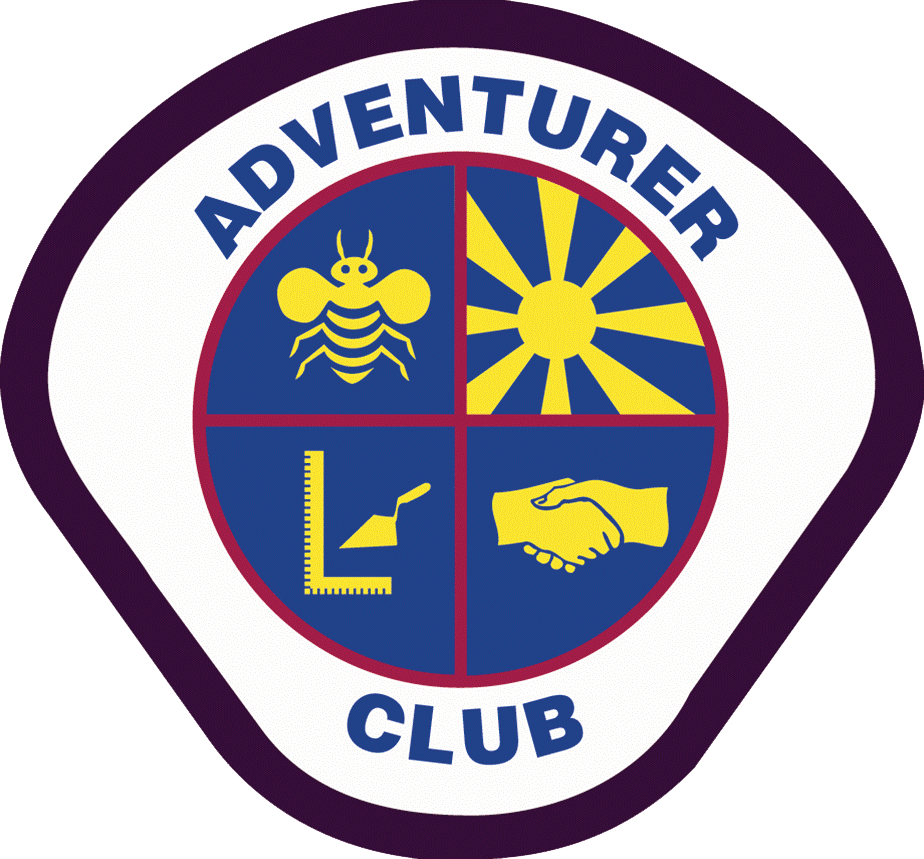 Dorestal Family
Venus, Samantha, Sabine 
Southern Area Coordinators
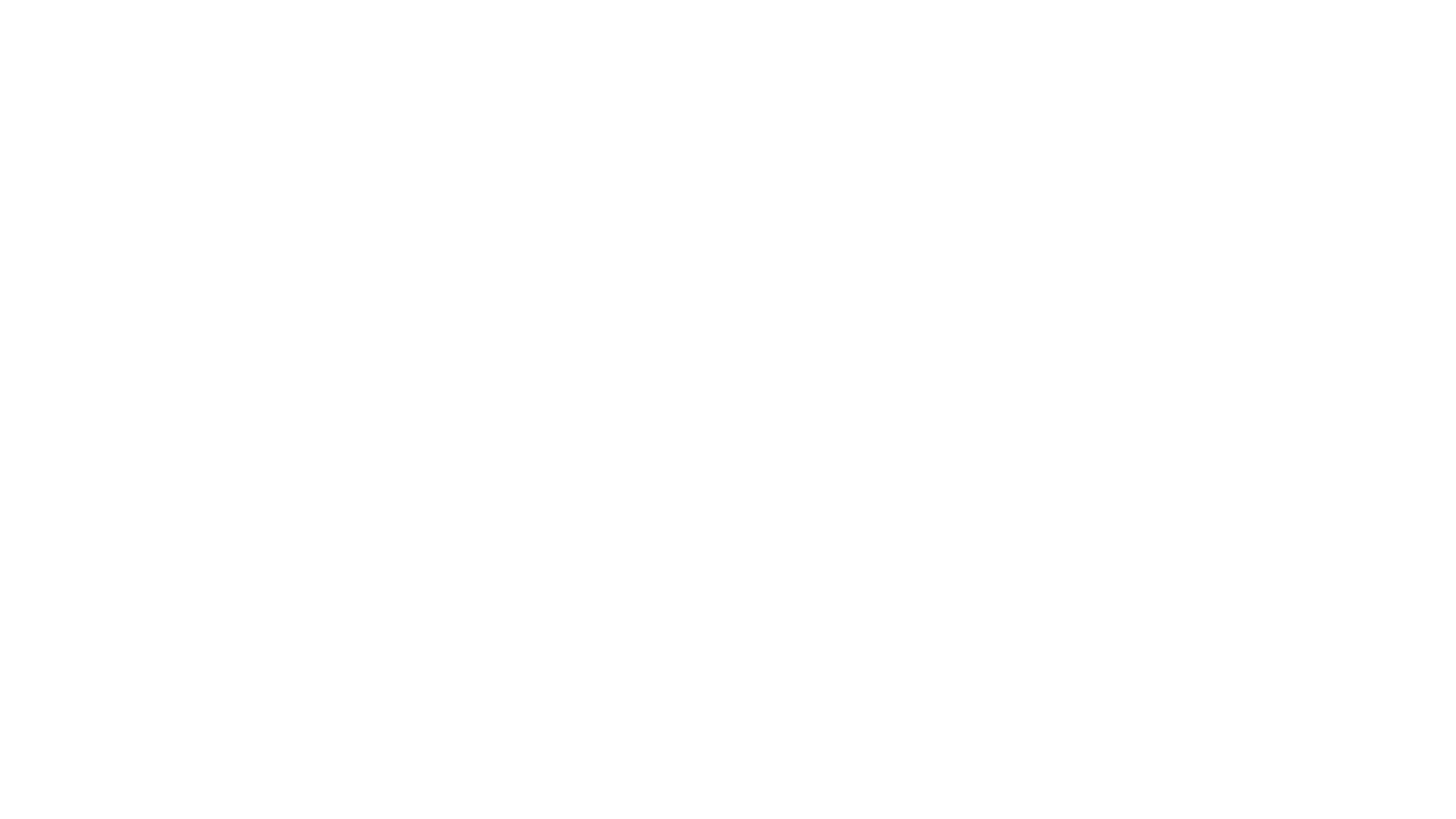 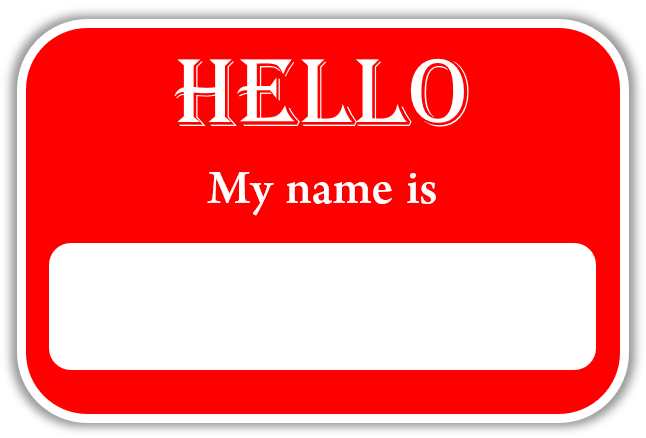 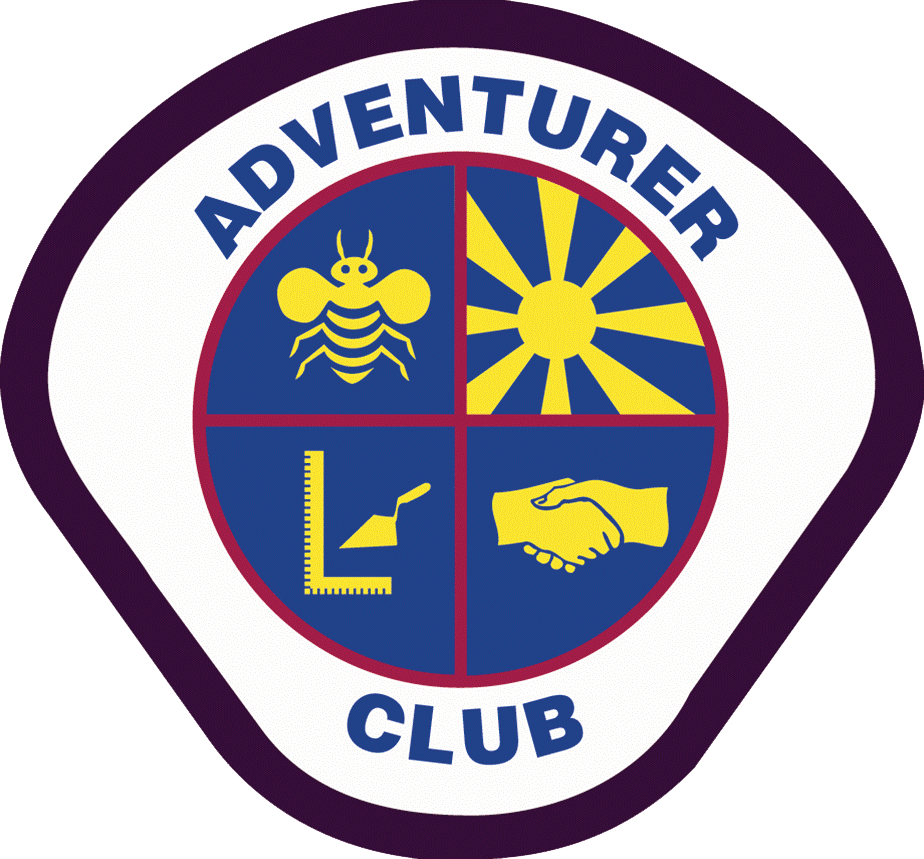 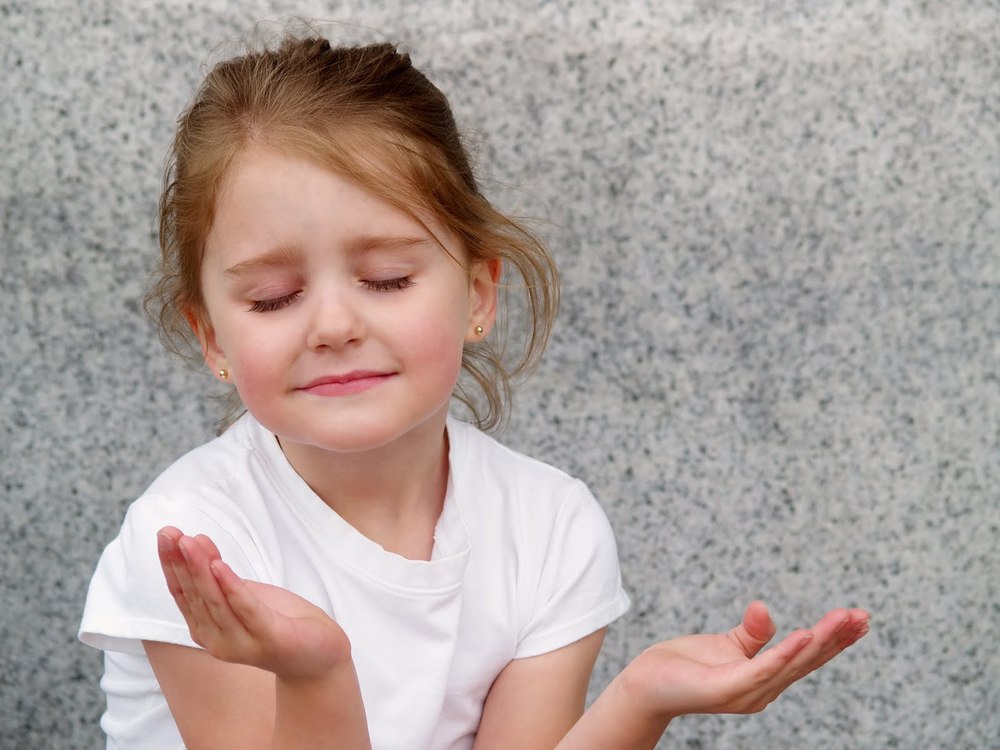 Introduction & Opening Prayer
This Photo by Unknown Author is licensed under CC BY-SA-NC
This Photo by Unknown Author is licensed under CC BY
How to Start an Adventurer Club
Talk to your Pastor
Connect with your Conference Leaders (Adventurer Area Coordinator)
 Elect a Director/ Associate Director
The nominating committee/church board will recommend the Adventurer Club Director /Associate Director
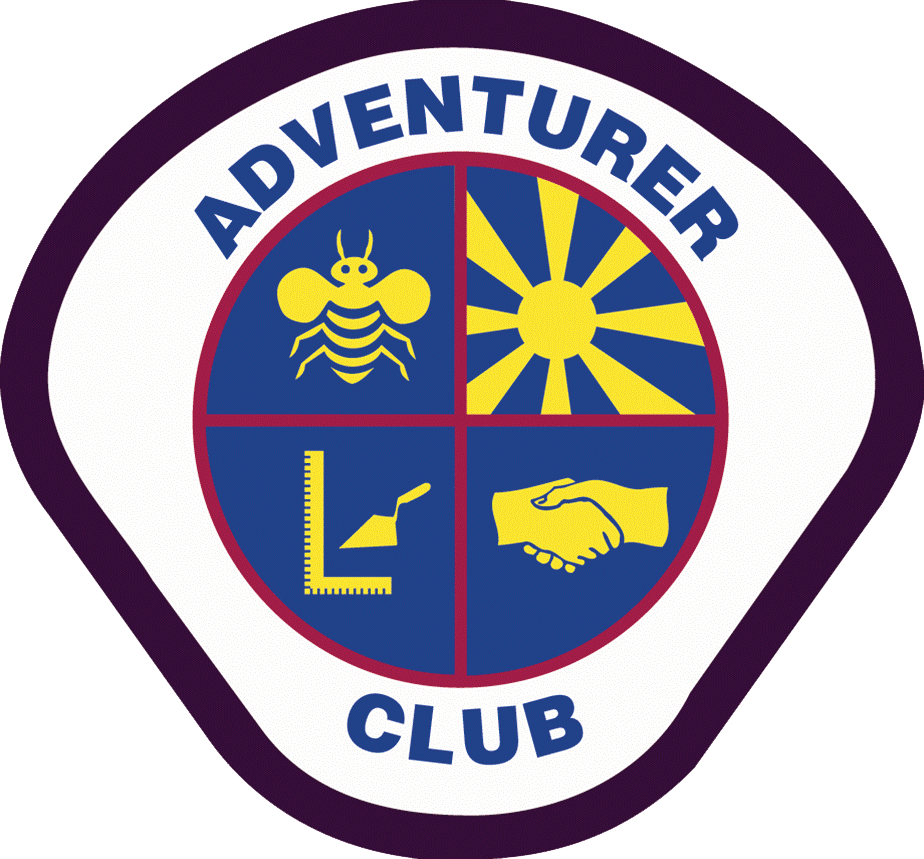 Form an Adventurer Club Executive Committee
In a large church, the committee may be helpful. Involve the Adventurer Club leadership, Pastor, Kindergarten/ Primary Sabbath School Leader, Church School Teacher(s) of Adventurer age children, Adventurer parents. The Adventurer Director is chairperson. 

This group sets major policies for operation, goals, objectives, and coordinates the club calendar with church calendar. This committee can give direction on the selection of additional staff.
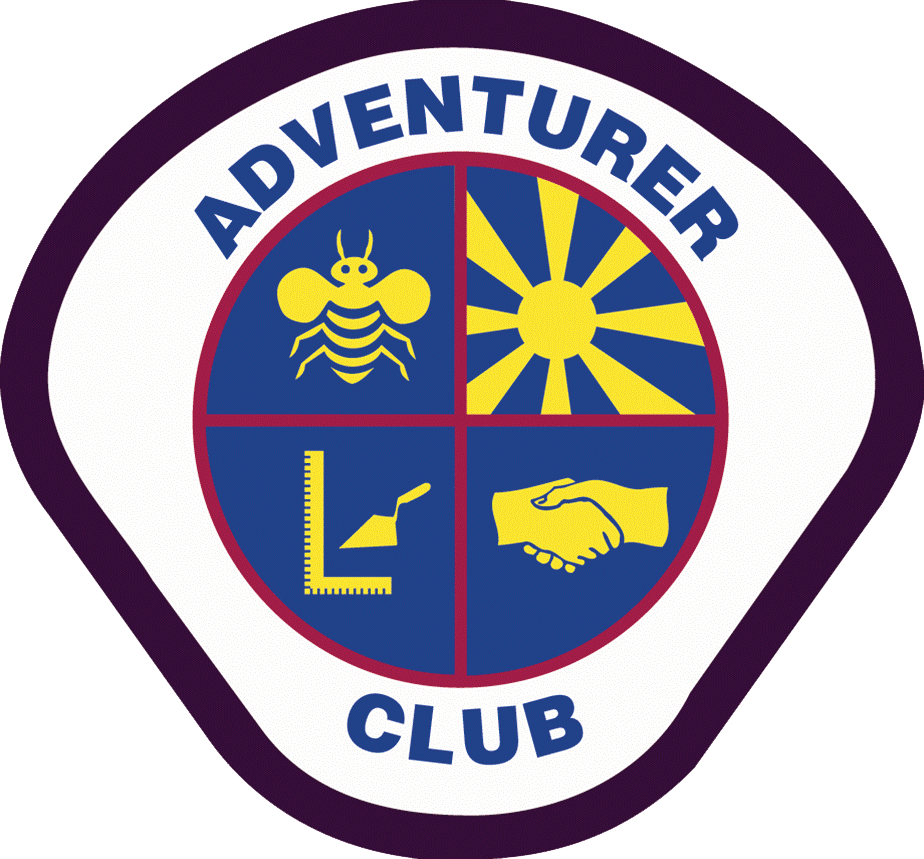 Church Board Authorization
Submit your plans to the Church Board. This is very important because this vote allows for you to let the Conference know that your club is official.
Fill out and send your Yearly Club Application to the Conference
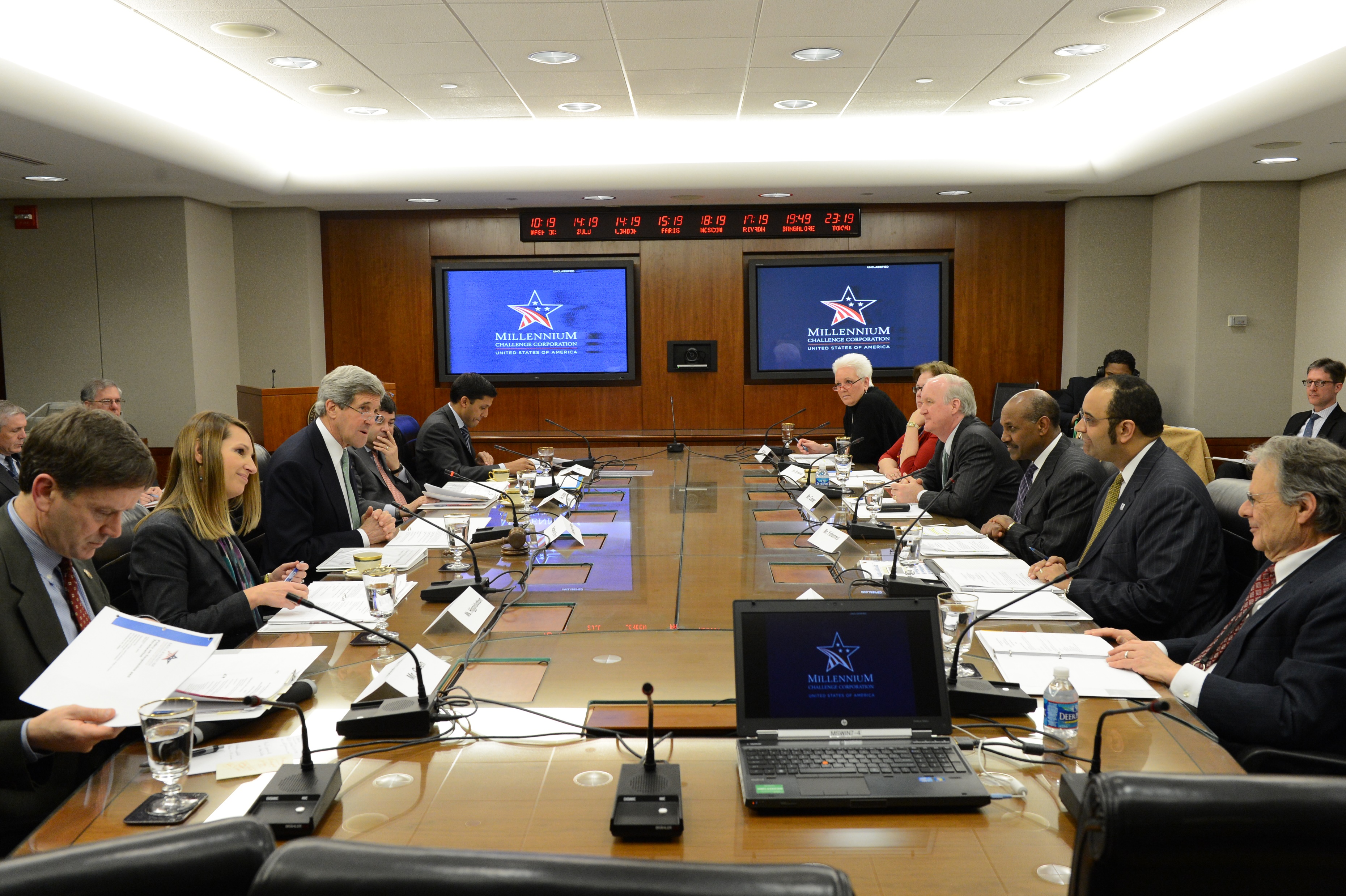 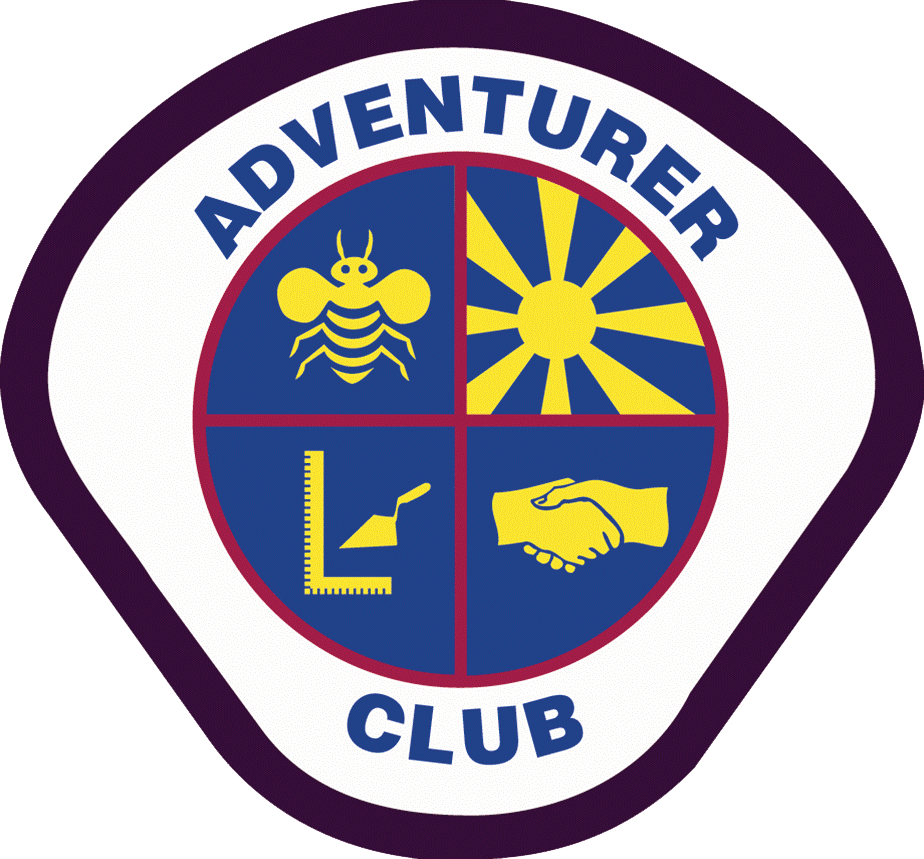 This Photo by Unknown Author is licensed under CC BY-SA
How to Start an Adventurer Club cont’d
Inform the Congregation
Let the church know about the club and how it’s going to minister to families in church and the community.
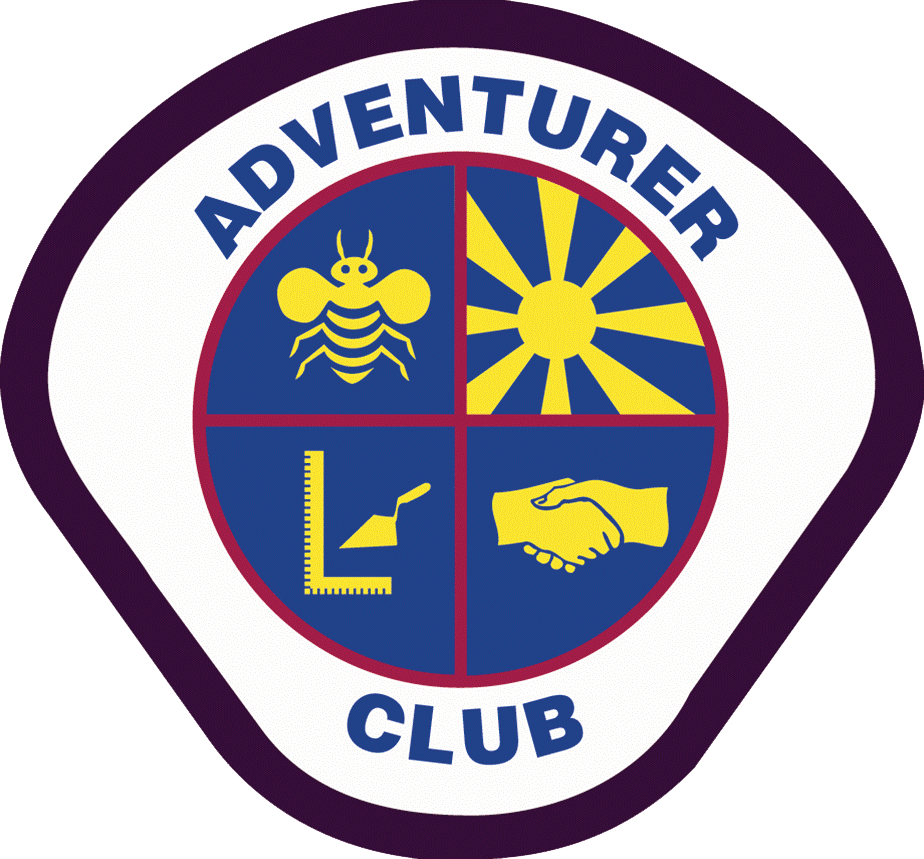 Recruit Volunteers
Identify adults who love children and are willing to commit to the club.

Members of the Adventurer Team need to excited about kids
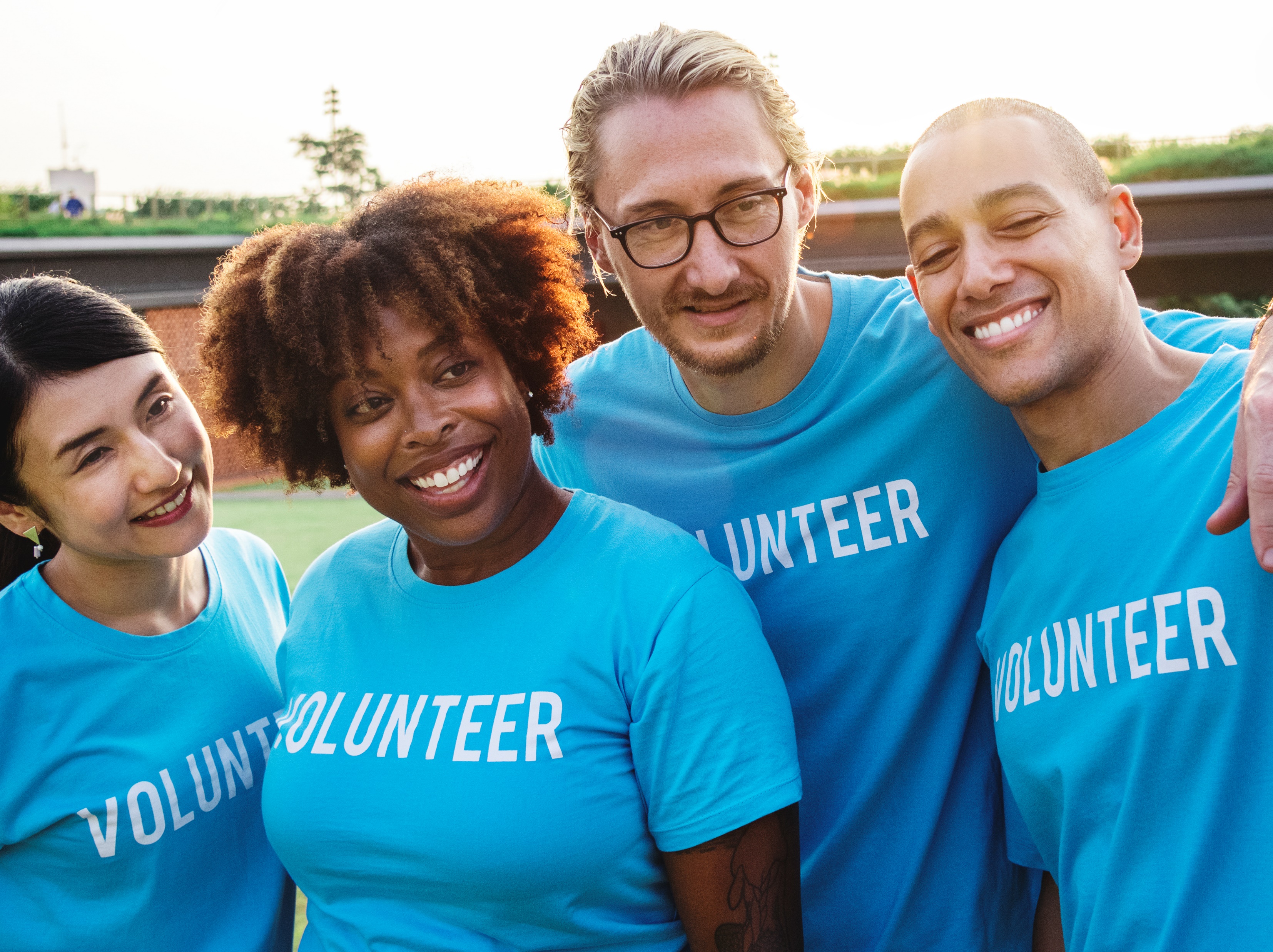 This Photo by Unknown Author is licensed under CC BY-SA
Participate in Adventurer Club Ministry Training
Pray
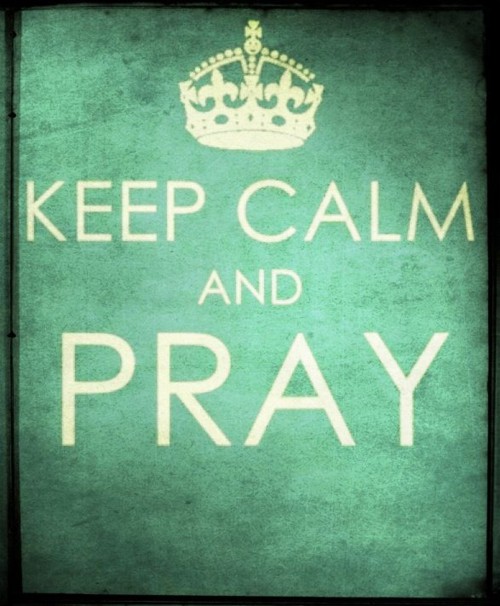 Pray for leaders
Pray for families
Pray that God will send the right people to join your Adventurer Club Team
This Photo by Unknown Author is licensed under CC BY-SA-NC
Adventurer Club Team
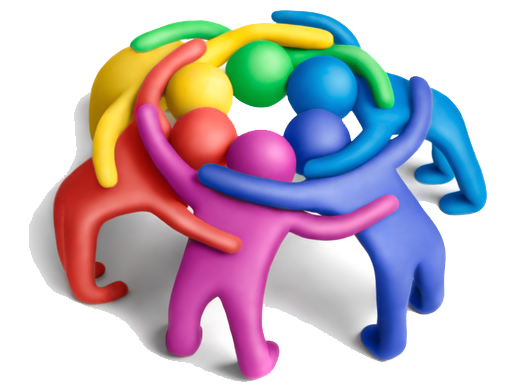 Responsible for planning the program (include parents)
The Director is selected by the nominating committee and voted into office by the church body.
The Assoc. Director/additional staff is selected through the nominating committee or the Director chooses his/or her Team
All members of the Team must work well with children, as well as being committed SDA members who demonstrate a growing friendship with Jesus.
This Photo by Unknown Author is licensed under CC BY-NC
Denominational Flow Chart
Local Church: is governed by elected officers and departmental leadership. The Adventurer Club Director is elected each year. 
Local Conference: is made up of all the local churches 
Union: is a combination of several local conferences
NAD: is comprised of 9 North American Unions. Included countries are Bermuda, Canada, and USA. Headquarters is in Silver Spring, MD.
General Conference: is comprised of 10 divisions, coordinating church work worldwide. Headquarters is in Silver Spring, MD.
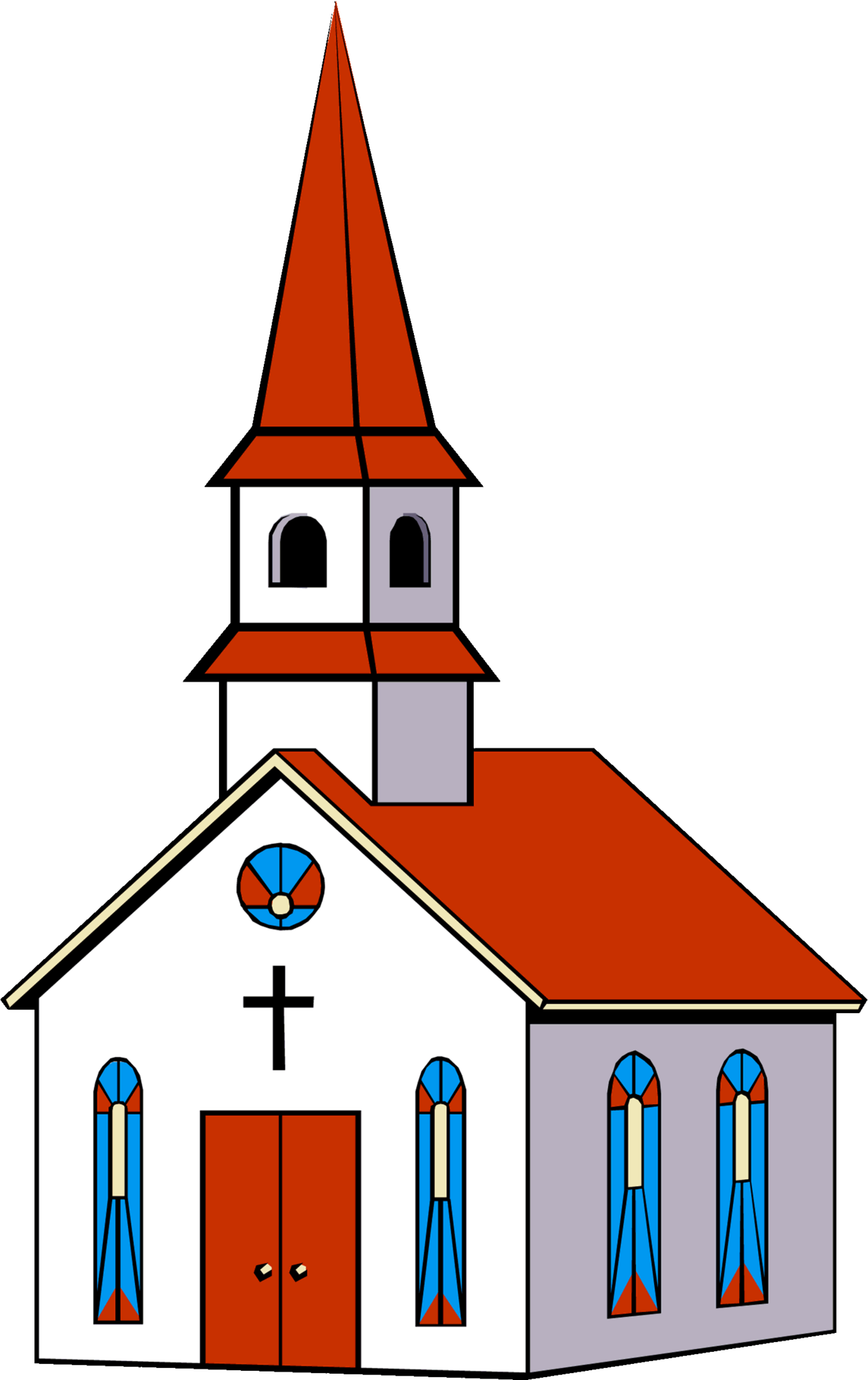 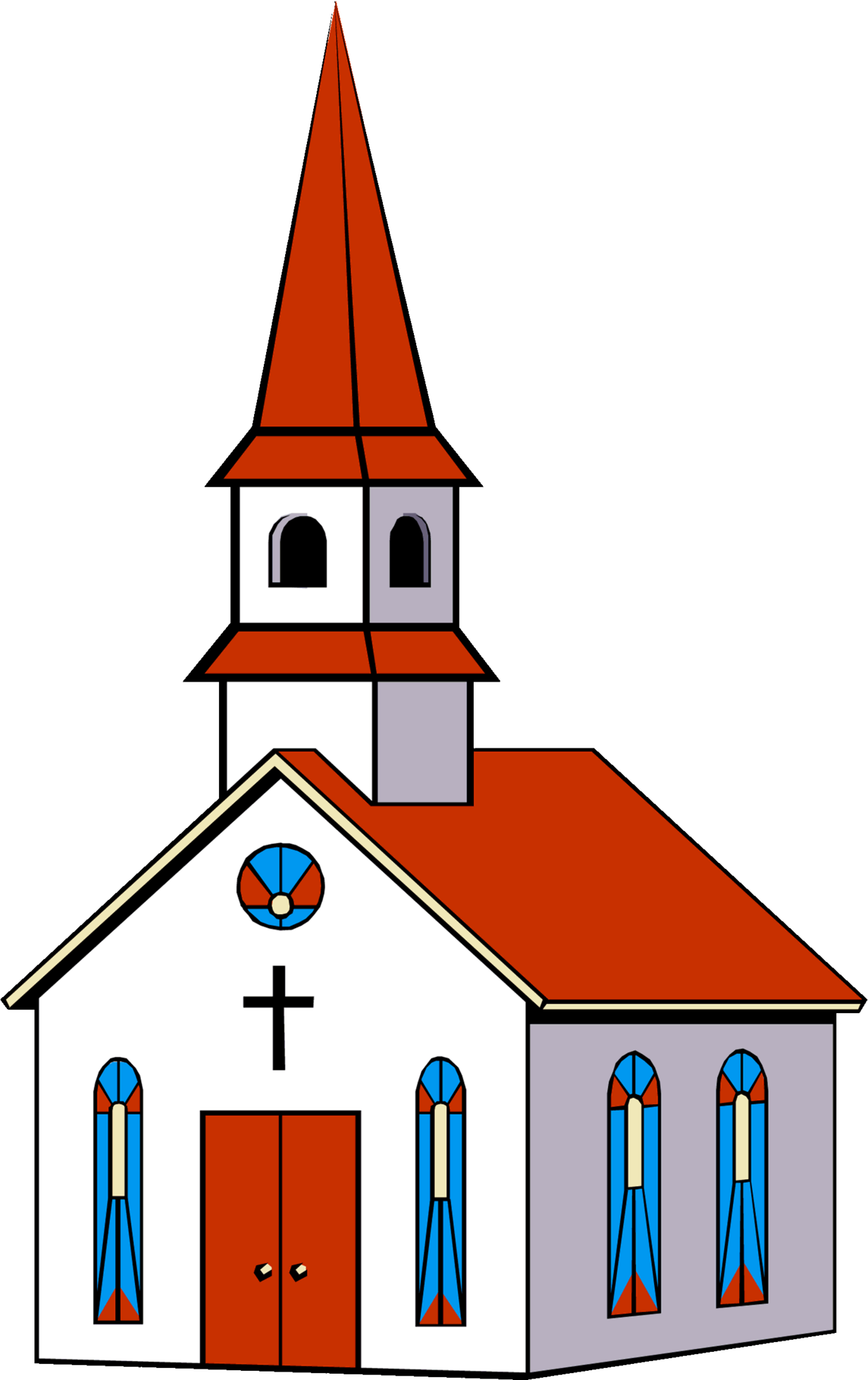 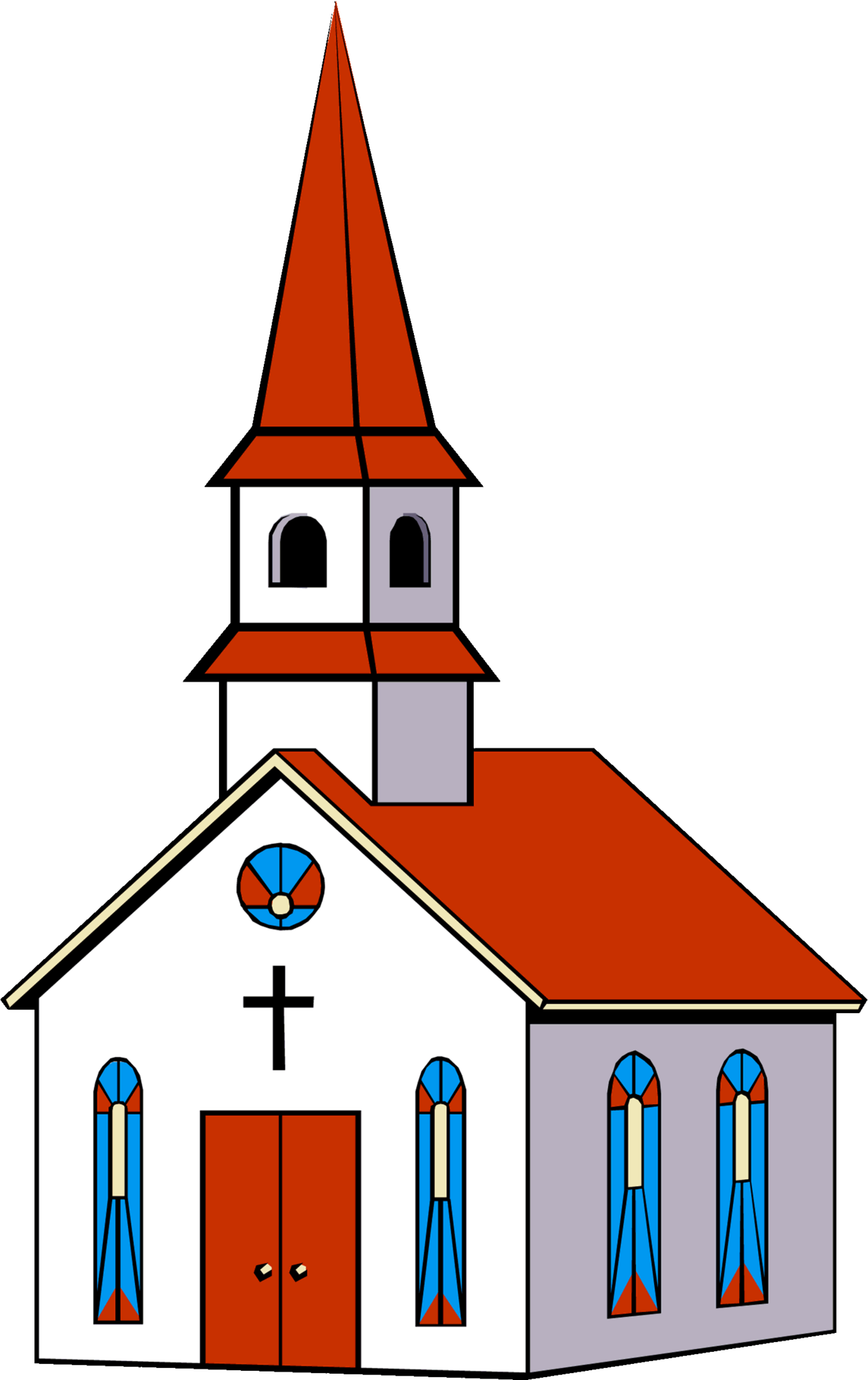 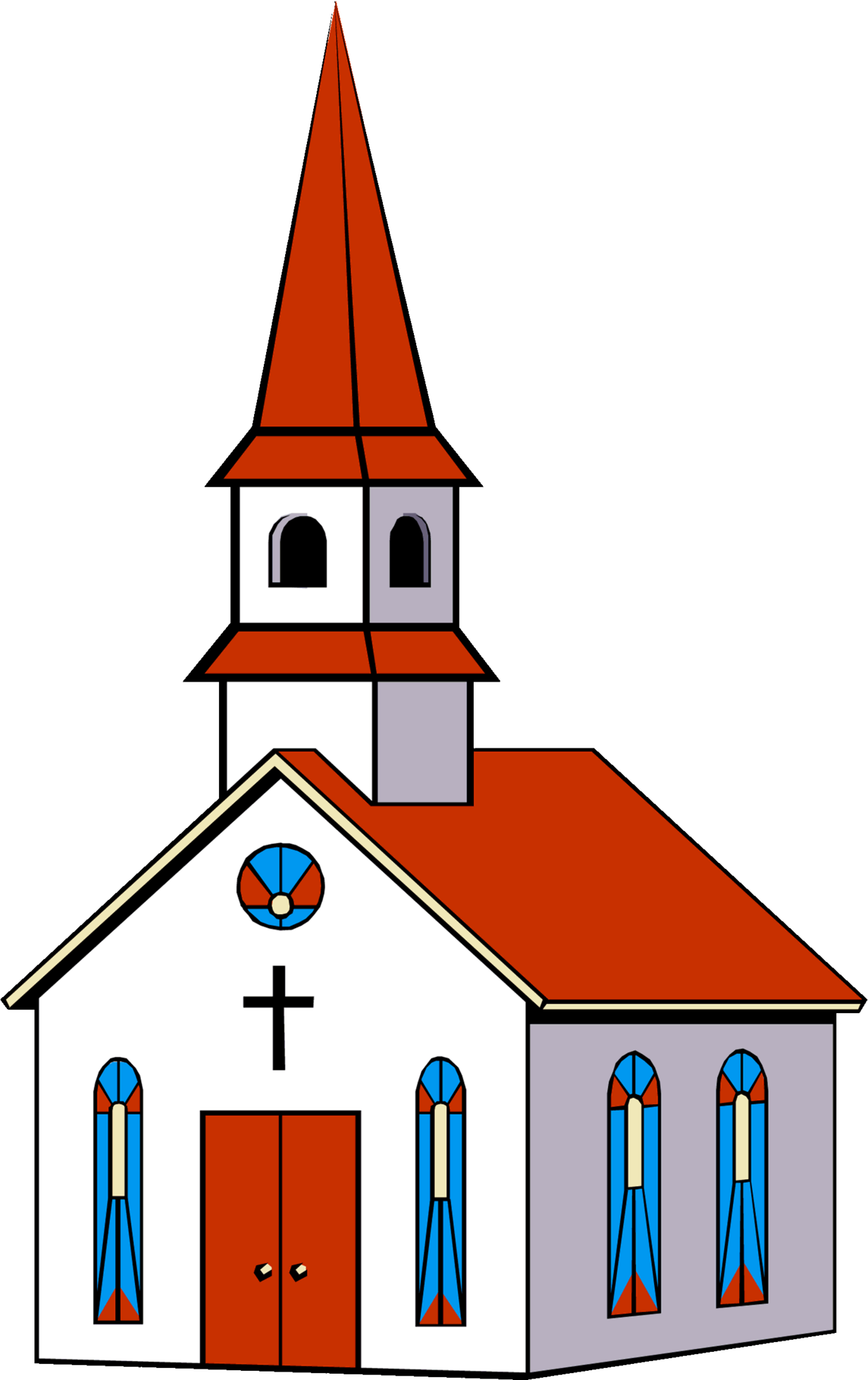 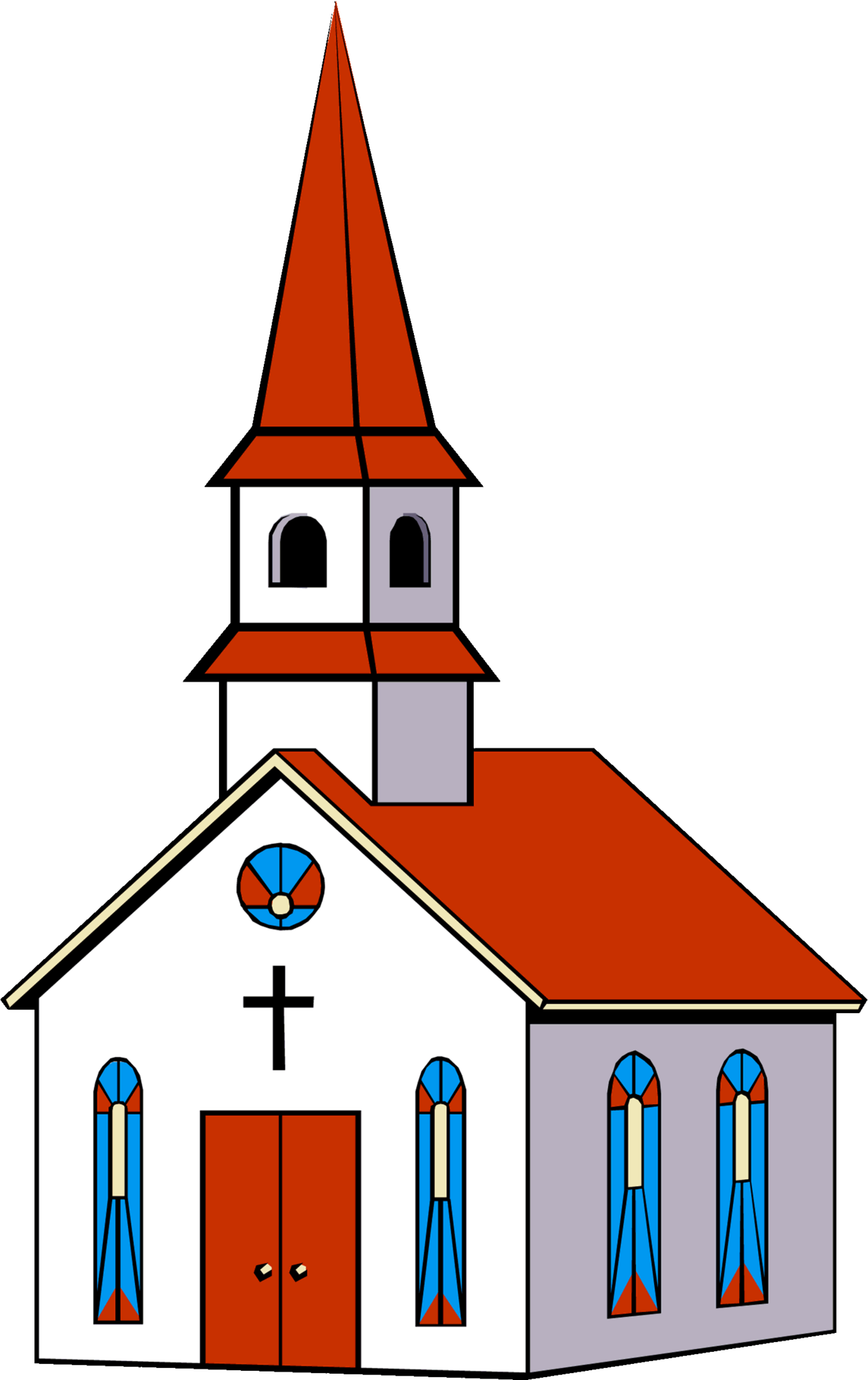 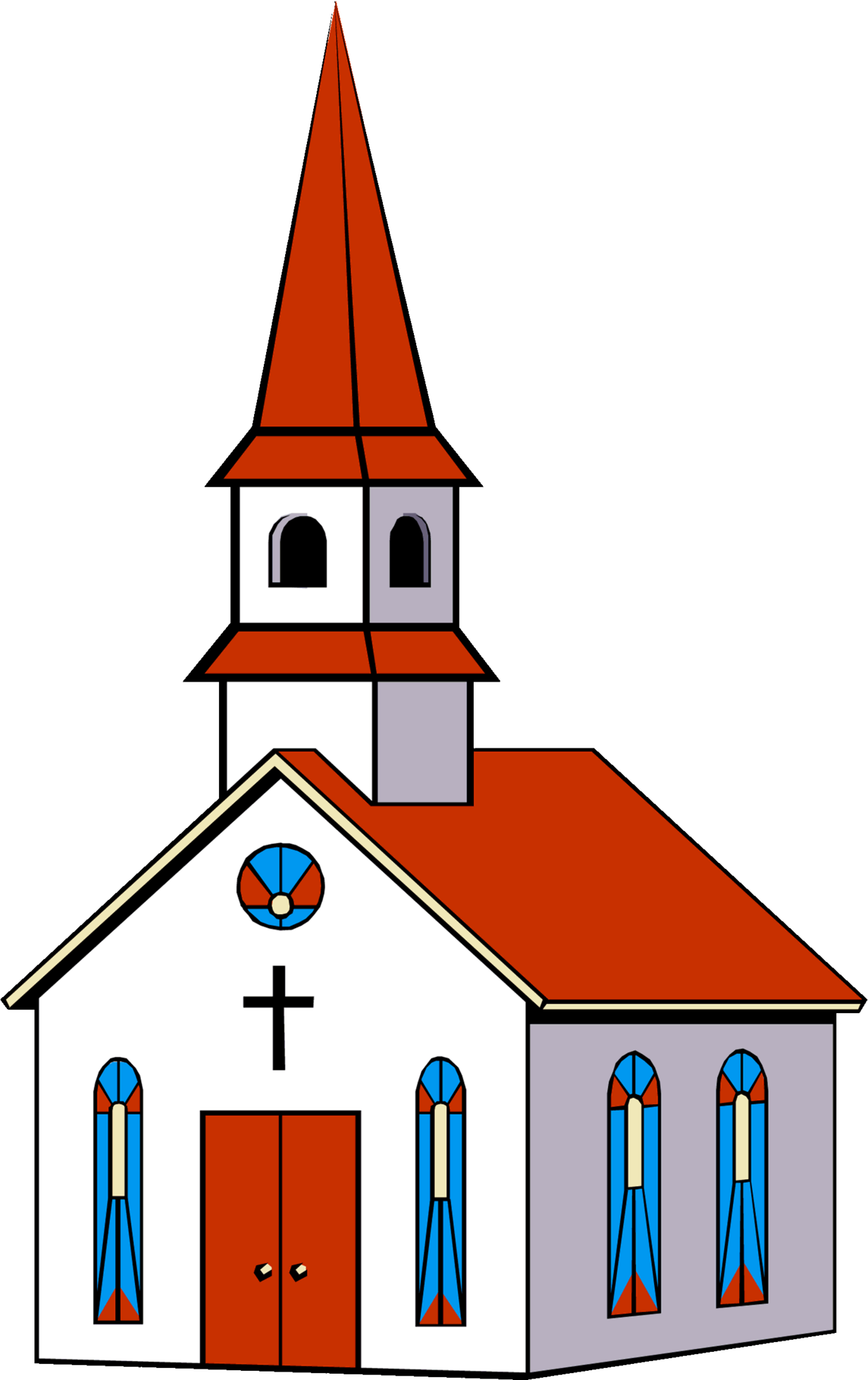 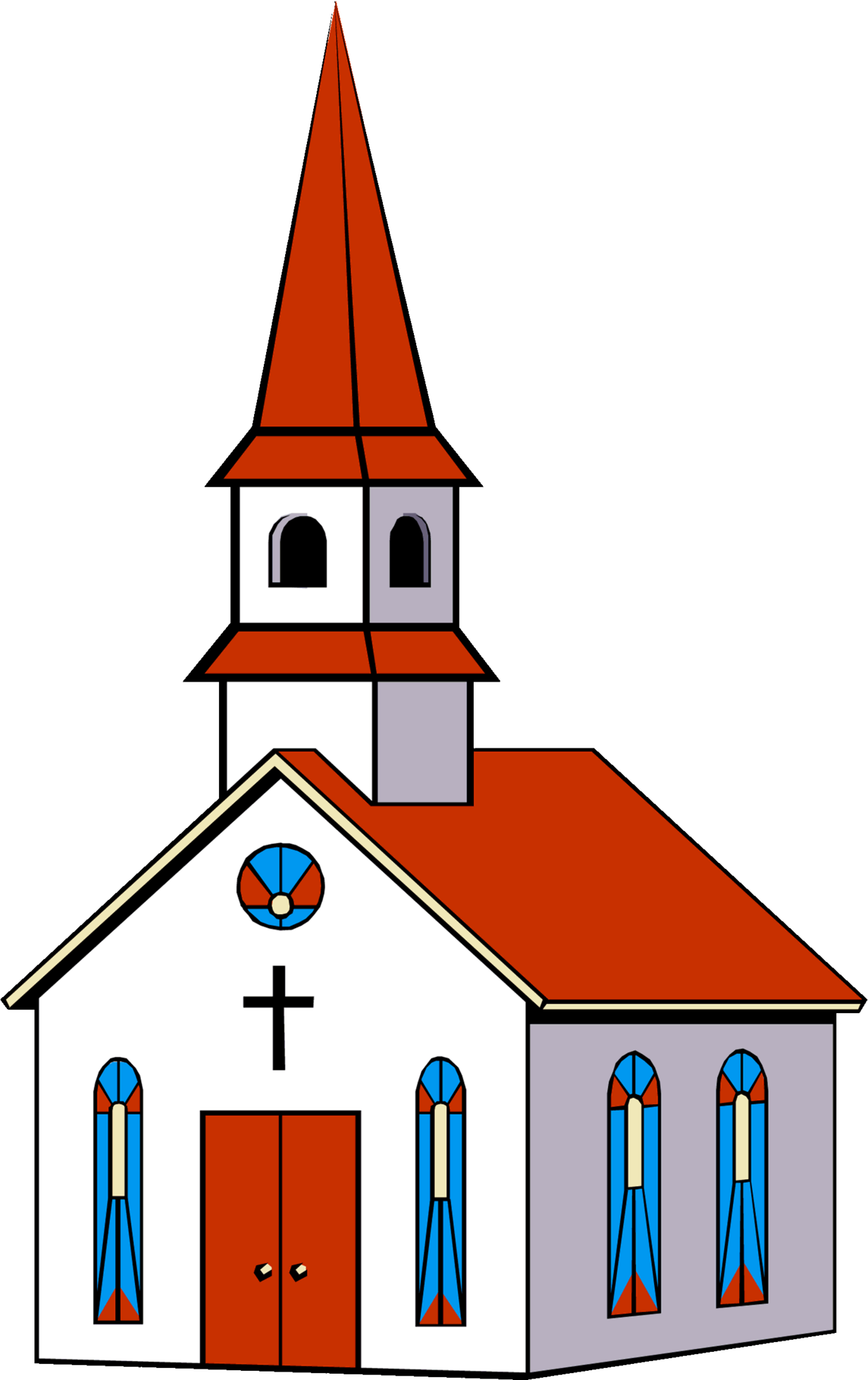 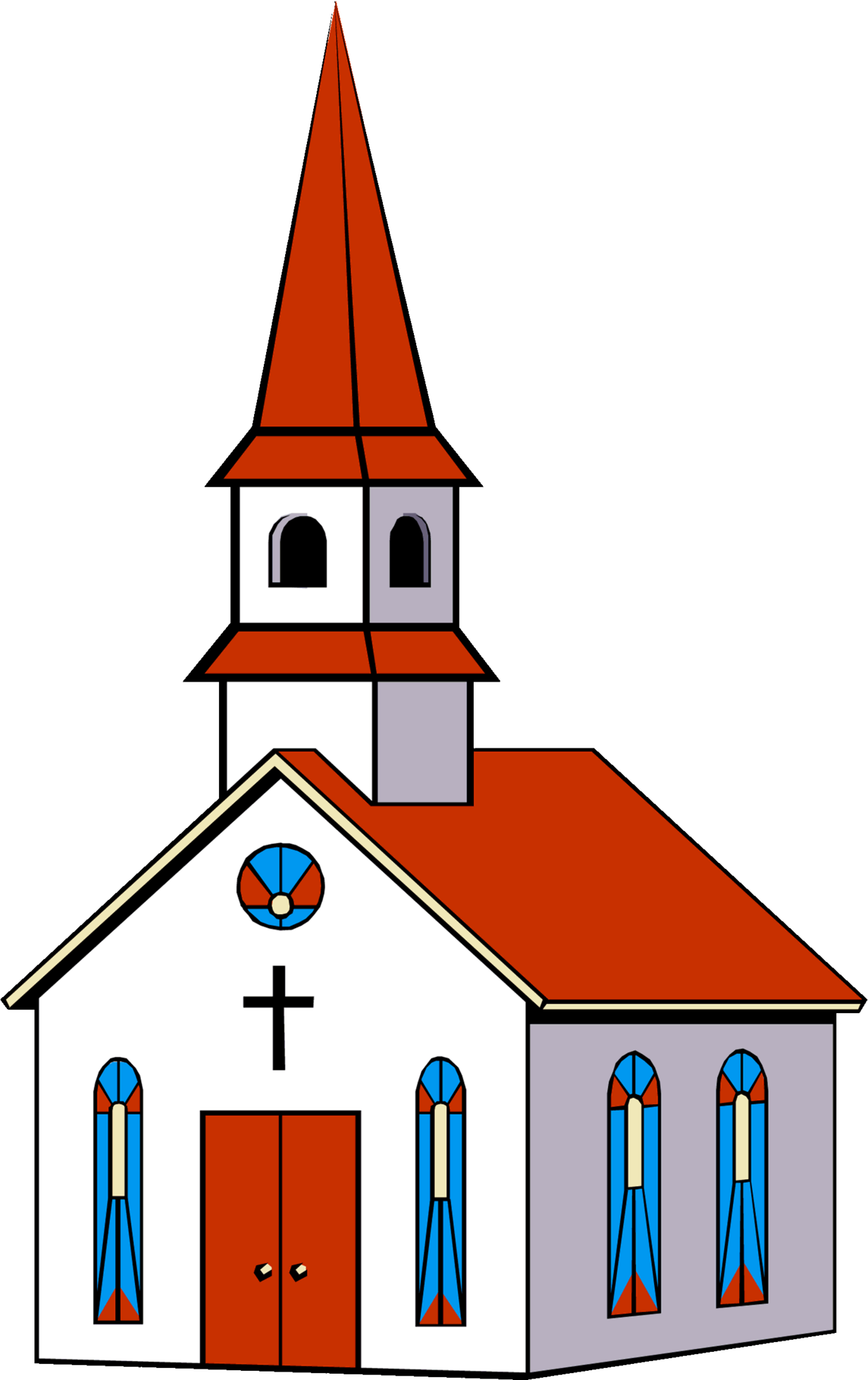 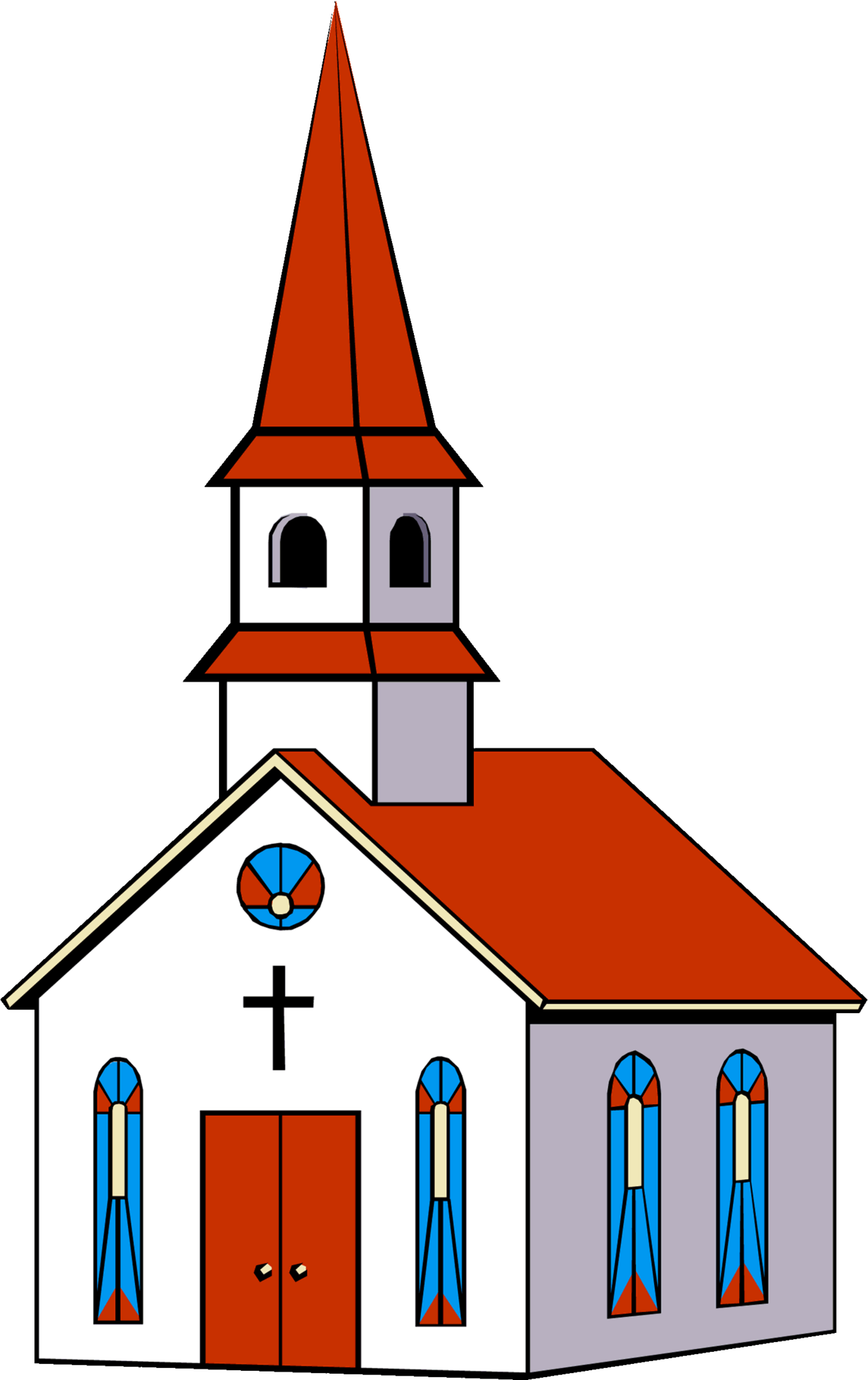 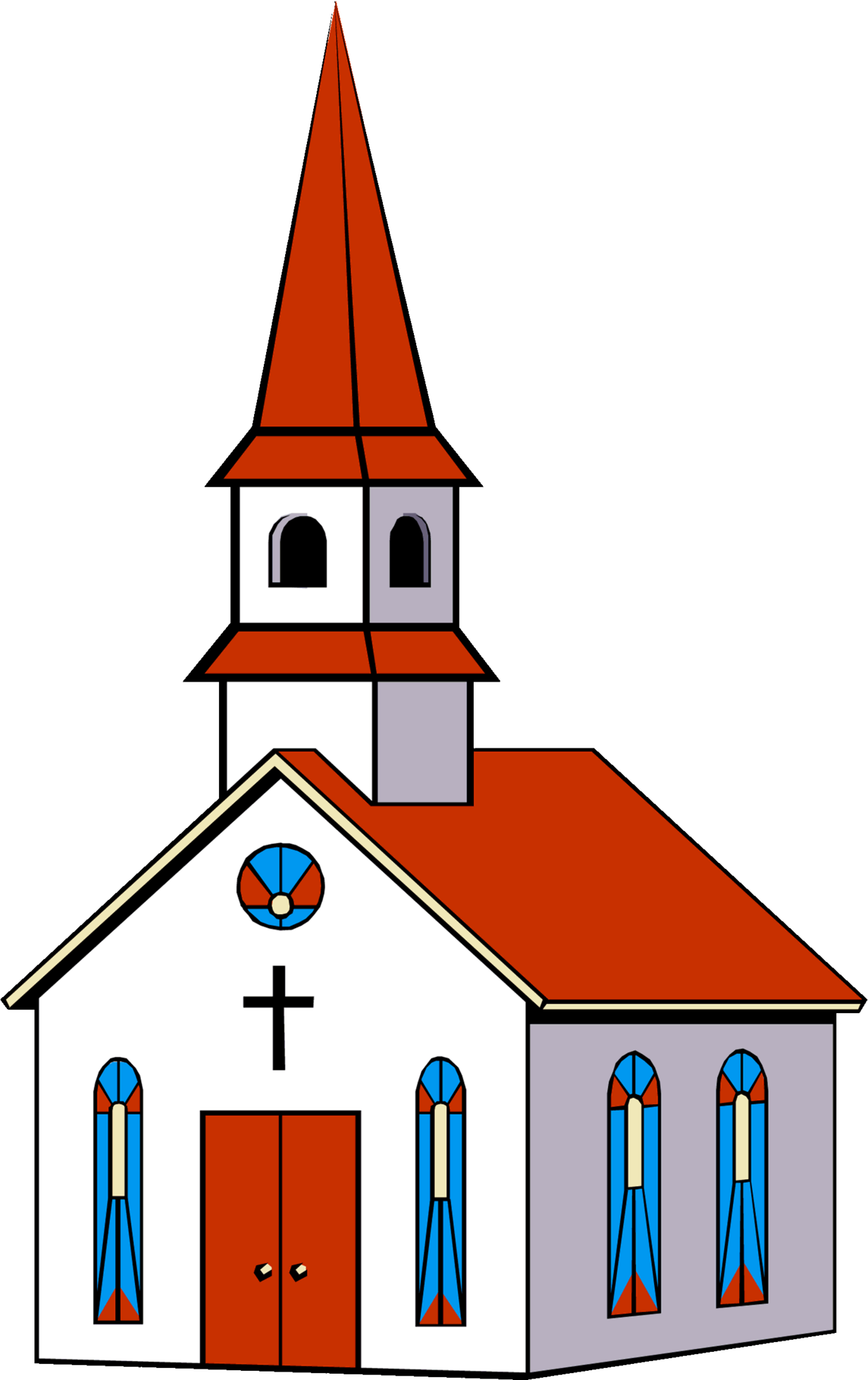 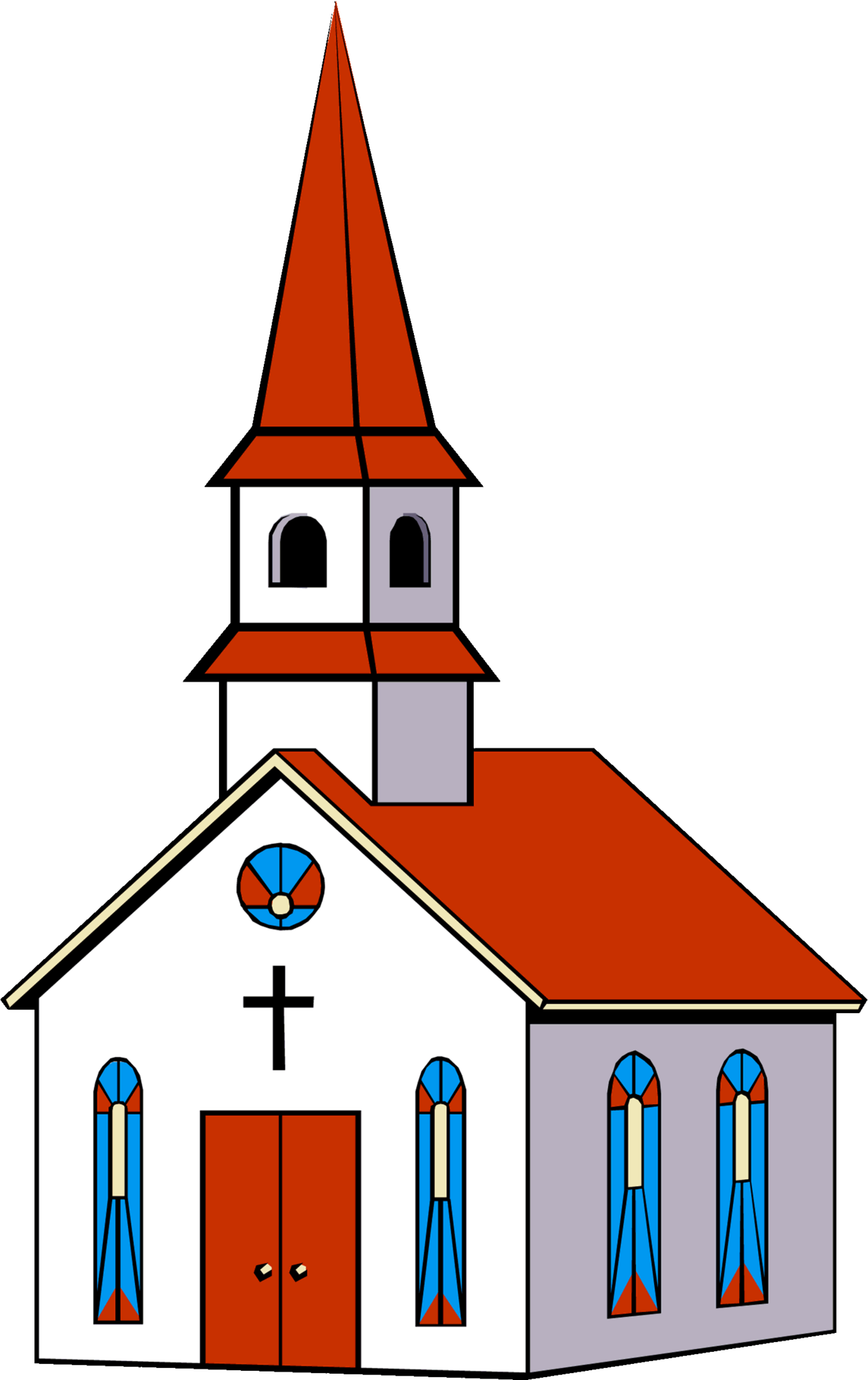 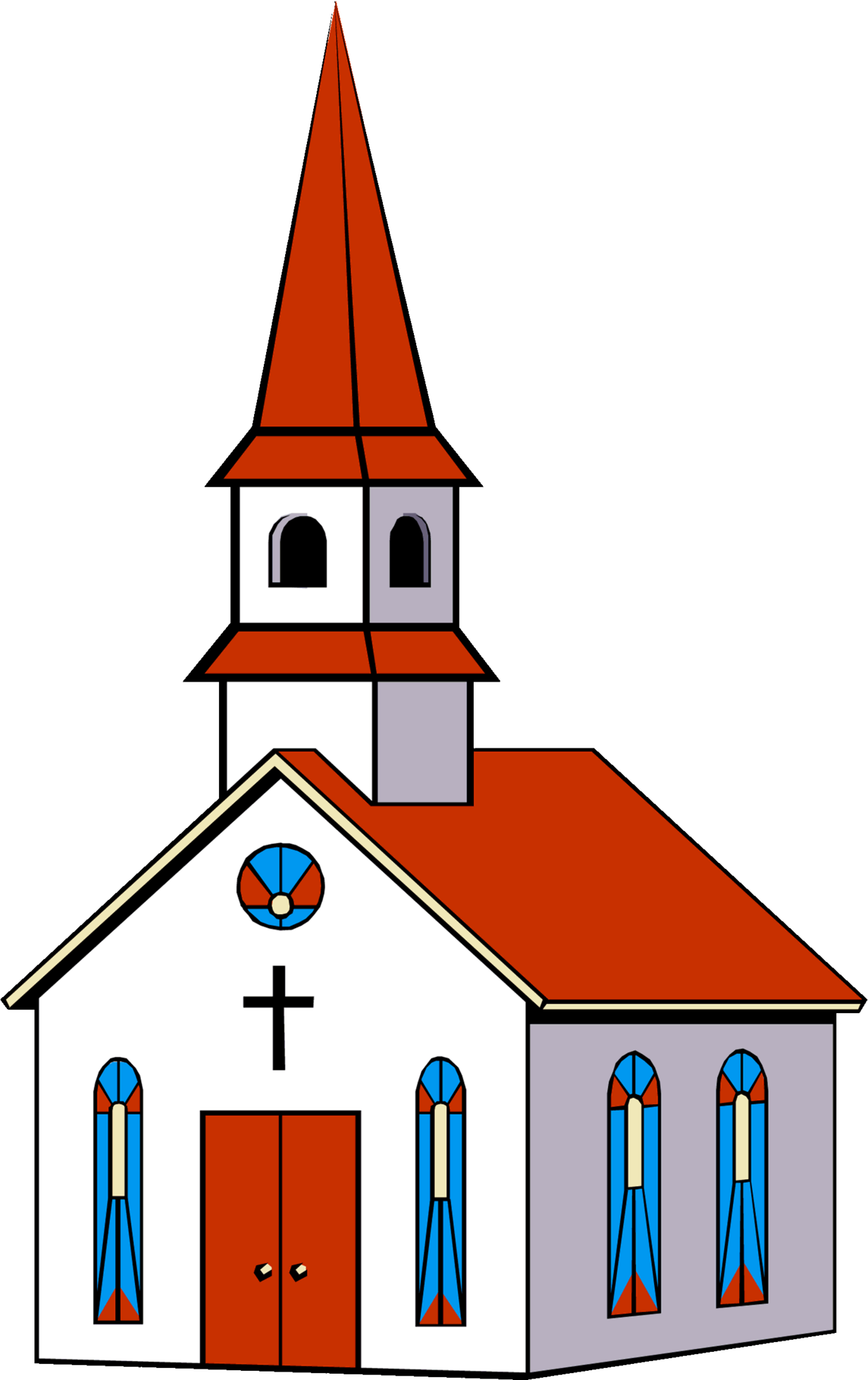 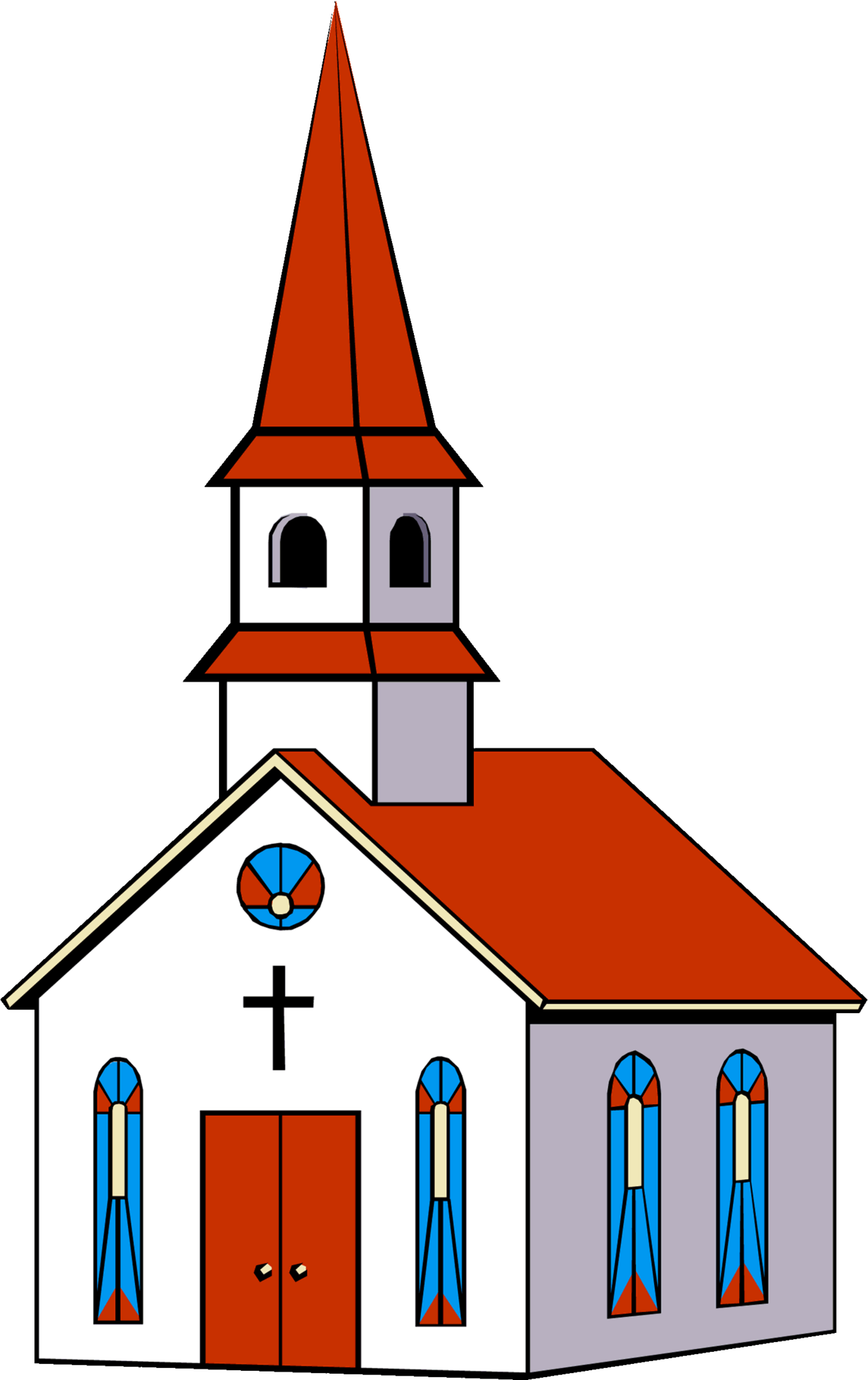 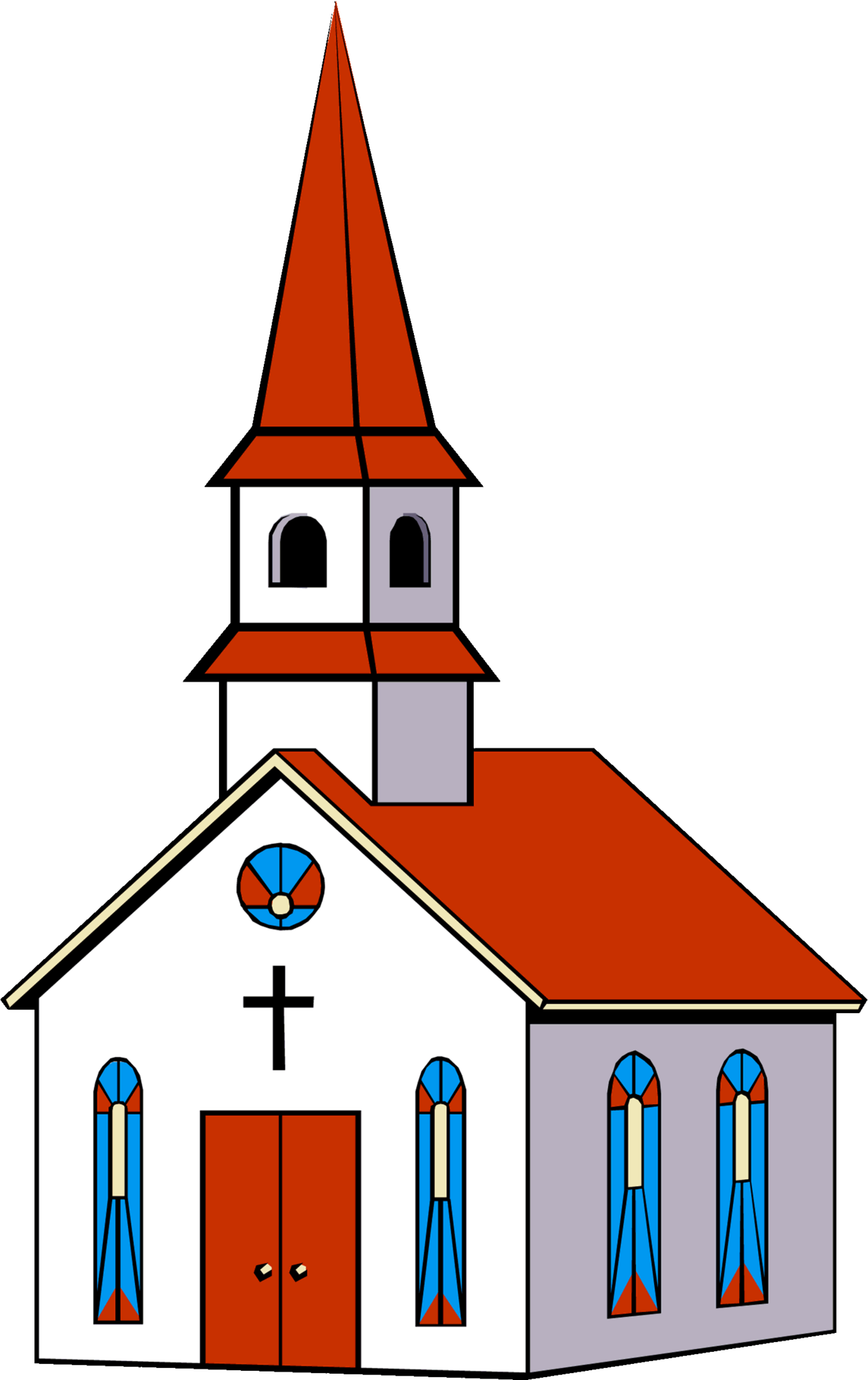 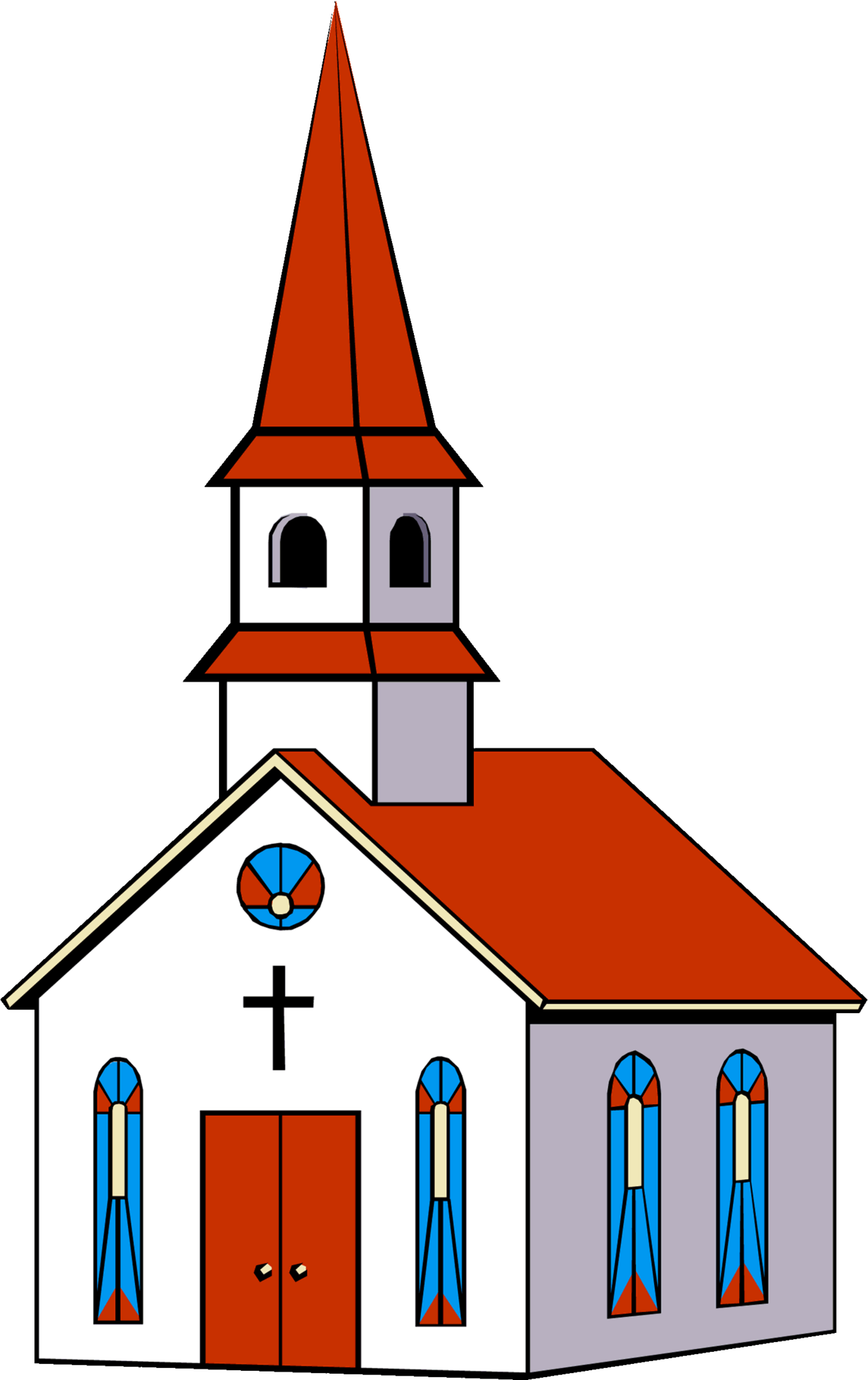 This Photo by Unknown Author is licensed under CC BY-NC
Adventurer Forms
Resources | youth-ministries (ccsdayouth.org)

 Club Yearly Application
Adventurer Registration Form
Adventurer Club Health Record
Induction Request Form
Quarterly Report Form
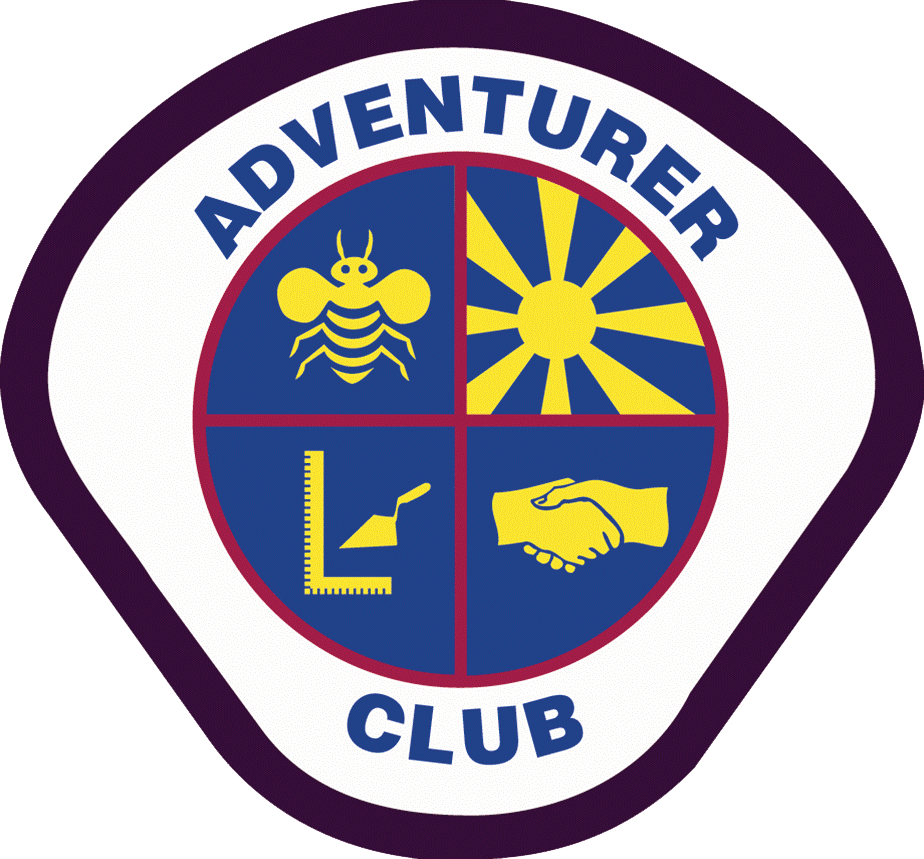 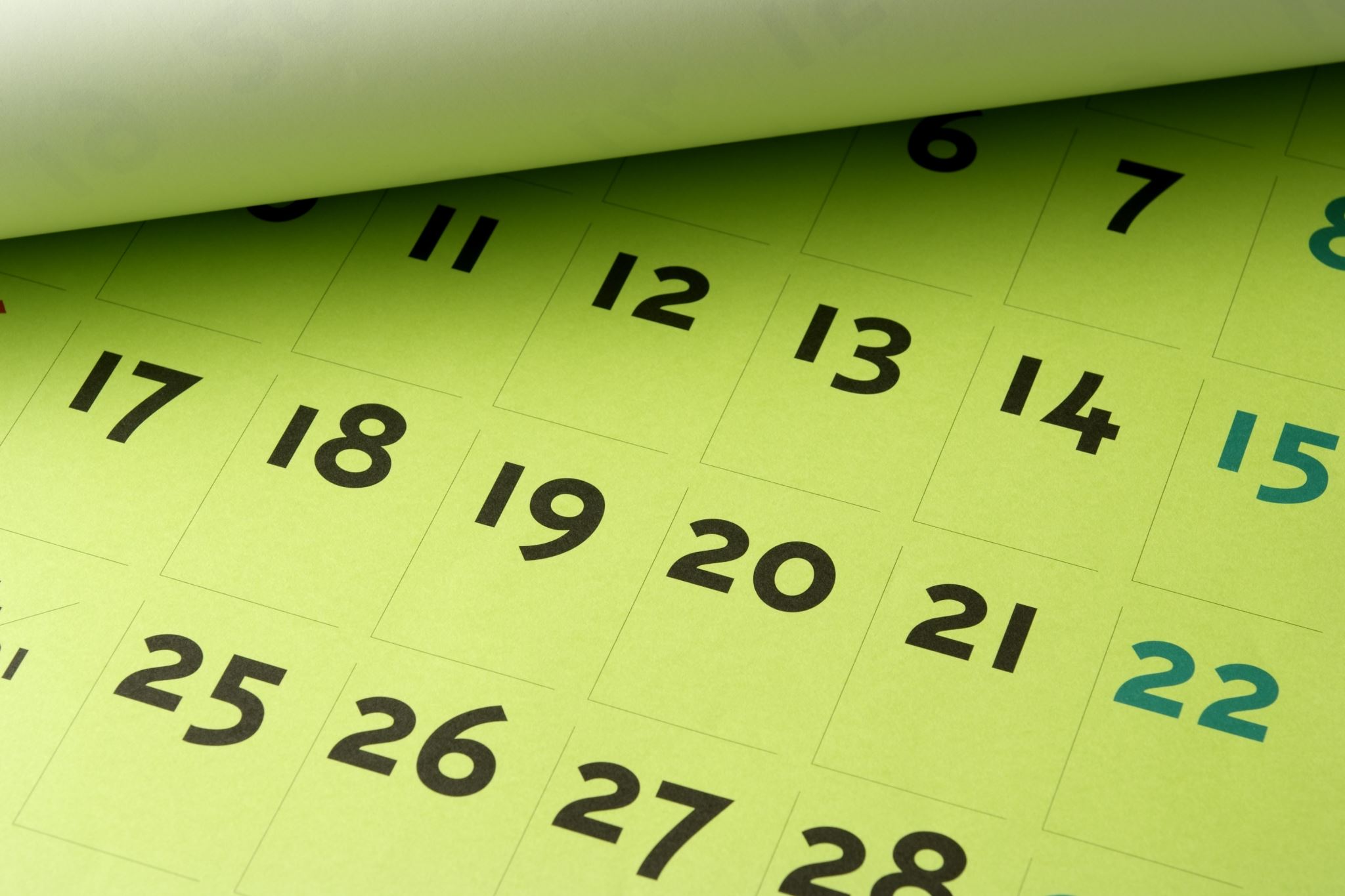 Planning the Yearly Calendar and Budget
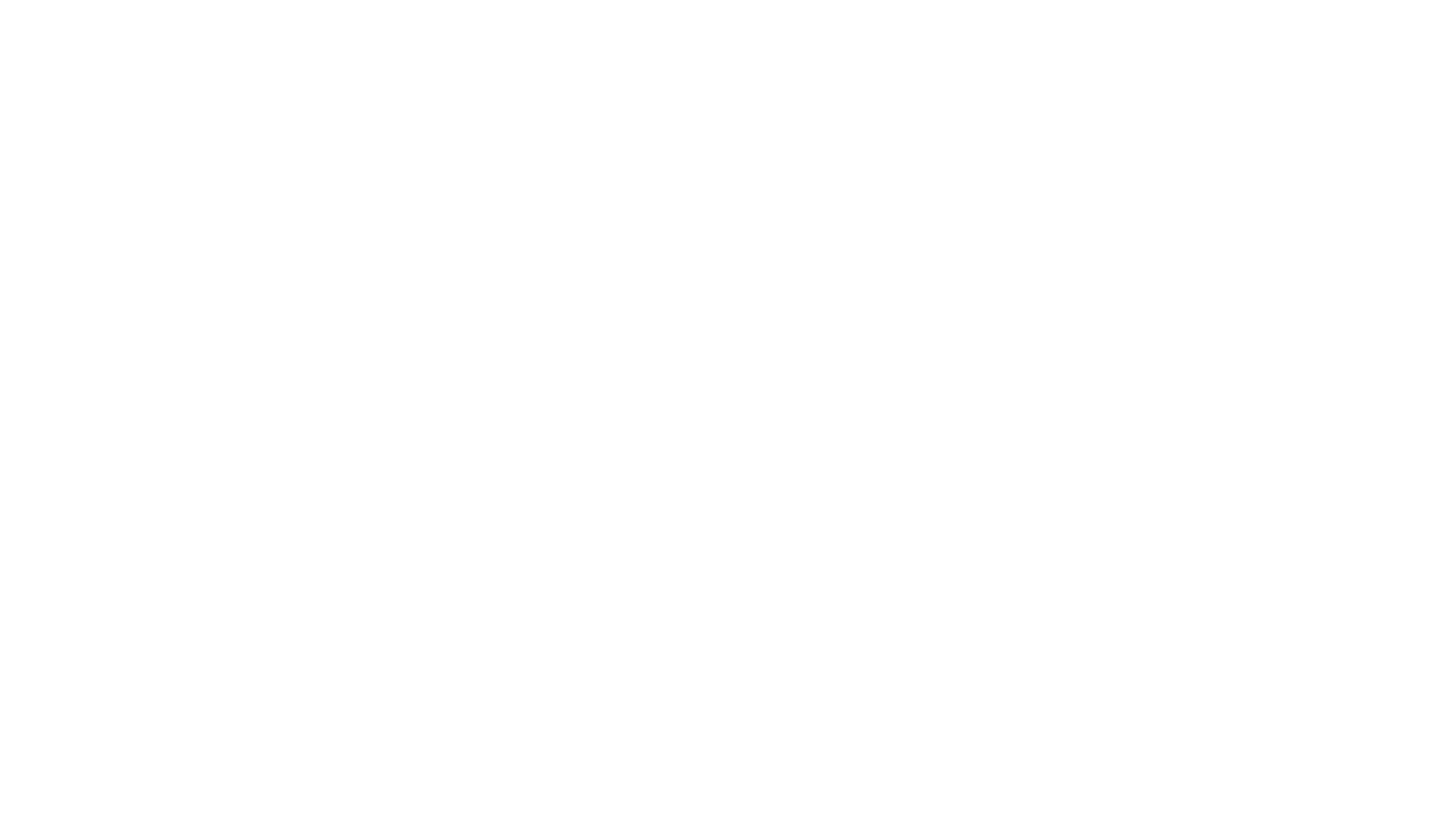 ACTIVITY
Programming (Each level needs a Counselor)
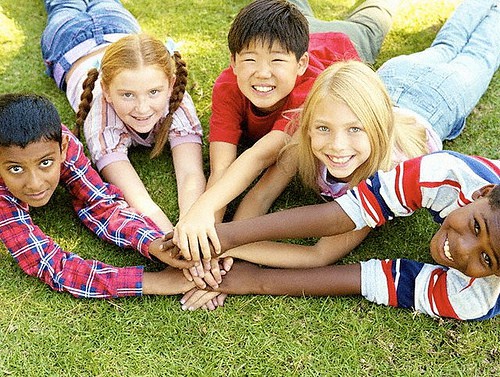 Discovery
Adventurers
Baby Birds (1-2yrs)
Little Lamb (3yrs)
Curious Cubs (4yrs)
Eager Beavers (5yrs)
Busy Bee (1st Grade)
Sunbeam (2nd Grade)
Builder (3rd Grade)
Helping Hand (4th Grade)
Advanced Helping Hand(not quite ready for Pathfinders)
This Photo by Unknown Author is licensed under CC BY-SA
Full of FUN and EXCITEMENT!!!
Everyone should be involved in the Activities 
(Parents, Staff, and Children)
FIRST CLUB MEETING
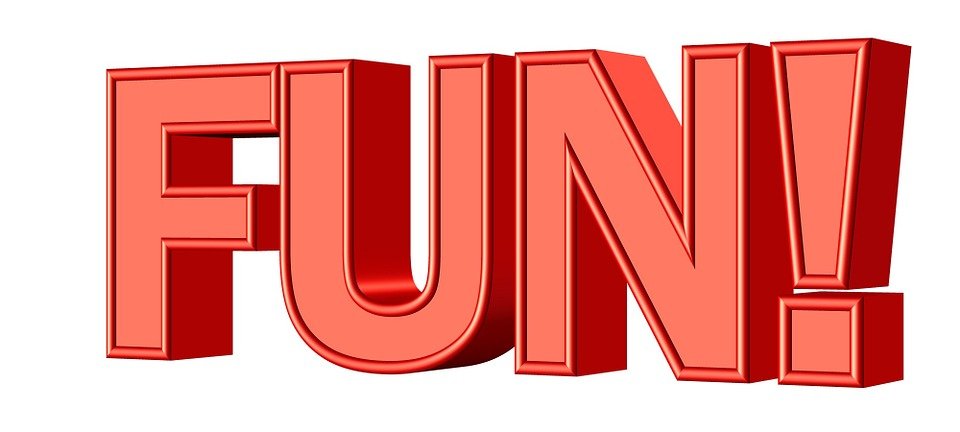 Club Meeting Outline
Opening Exercises
Fall in by classes  
Pledges: American, Christian, & Bible
Adventurer Pledge & Law, Song
Prayer 

Creative Worship 
Sing a song 
Story or object lesson or skit
Restroom Break
Classwork by level
Group Activity (Busy Bee to Helping Hand)
Choose one of the following:
Start a new award
Complete an award
Play a fun game
Craft
Clean up
Closing
Announcements
Prayer
Dismissal
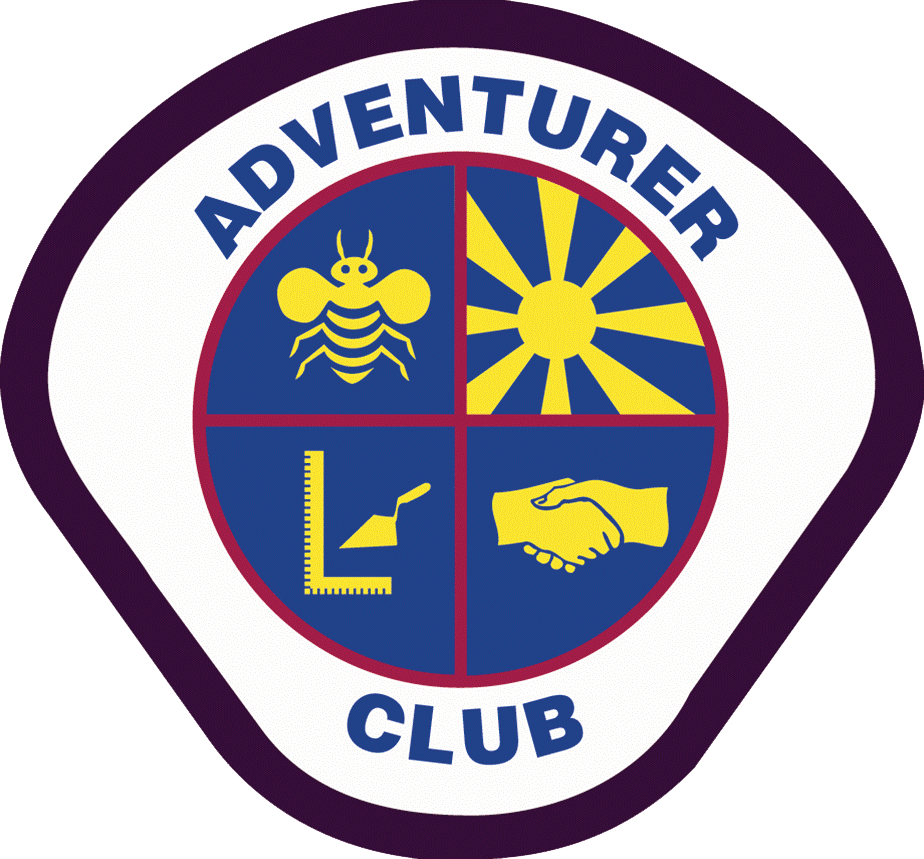 The uniform makes the Adventurer Club real to its members, especially the children. The uniform becomes an emblem of a standard, builds loyalty to the club, and brings members into a sense of community. The uniform should always be neat, clean, and worn with pride.

Full dress uniforms should be worn for the following occasions:

Regular Adventurer meetings (as designated on the schedule)
Special services (Induction, Adventurer Day, Investiture, etc.)
Public gathering when any or all act as:
Ushers
Guards of honor
Color guards
When the club participates in community service activities, such as Ingathering, distributing food baskets, delivering bouquets, passing out literature, and singing bands 
On occasions as specified by Adventurer staff officers
Adventurer Club Uniform | Club Ministries - North American Division
Adventurer Uniform
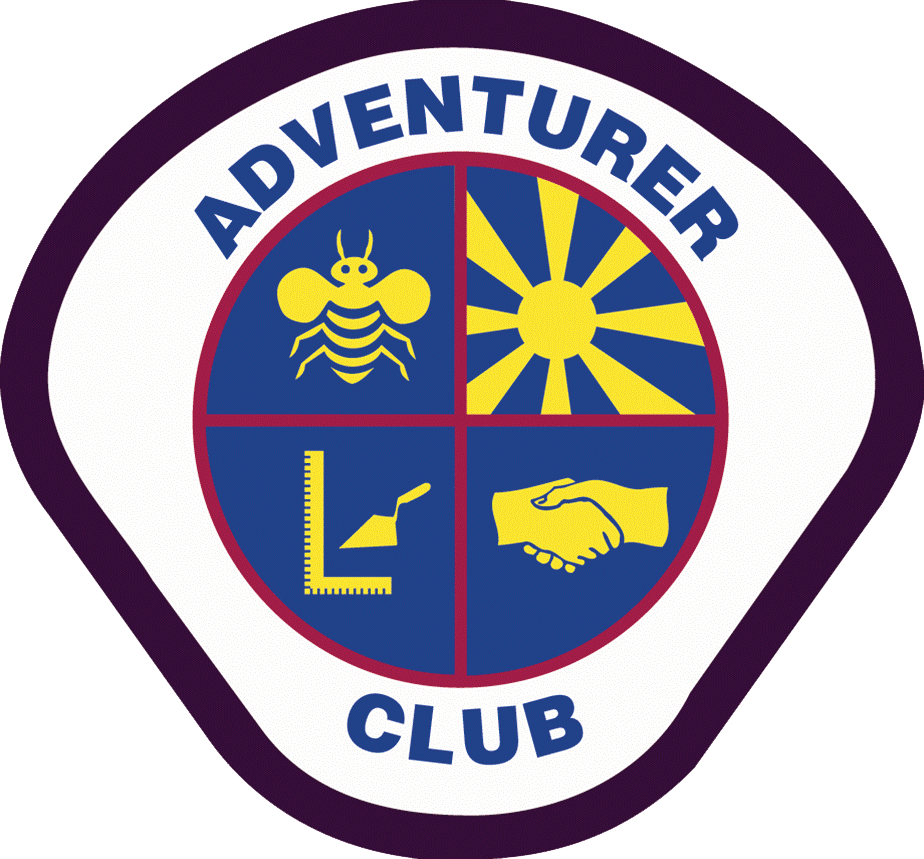 Clubs have lots of options when it comes to uniforms. One option is to have a staff member who is responsible for measuring each Adventurer and ordering uniforms for each. Another option is to have parents purchase uniforms for their child(ren) that are in the club.
Here are some options that can reduce uniform expenses:
Provide rental options
Arrange a time for parents to trade uniforms
Set-up a system where the club loans out uniforms
The key to any of these options is to have a staff member who is responsible for implementing the plan your clubs adopts.
Adventurer Club Uniform | Club Ministries - North American Division
Do I have to buy a new uniform for my Adventurer?
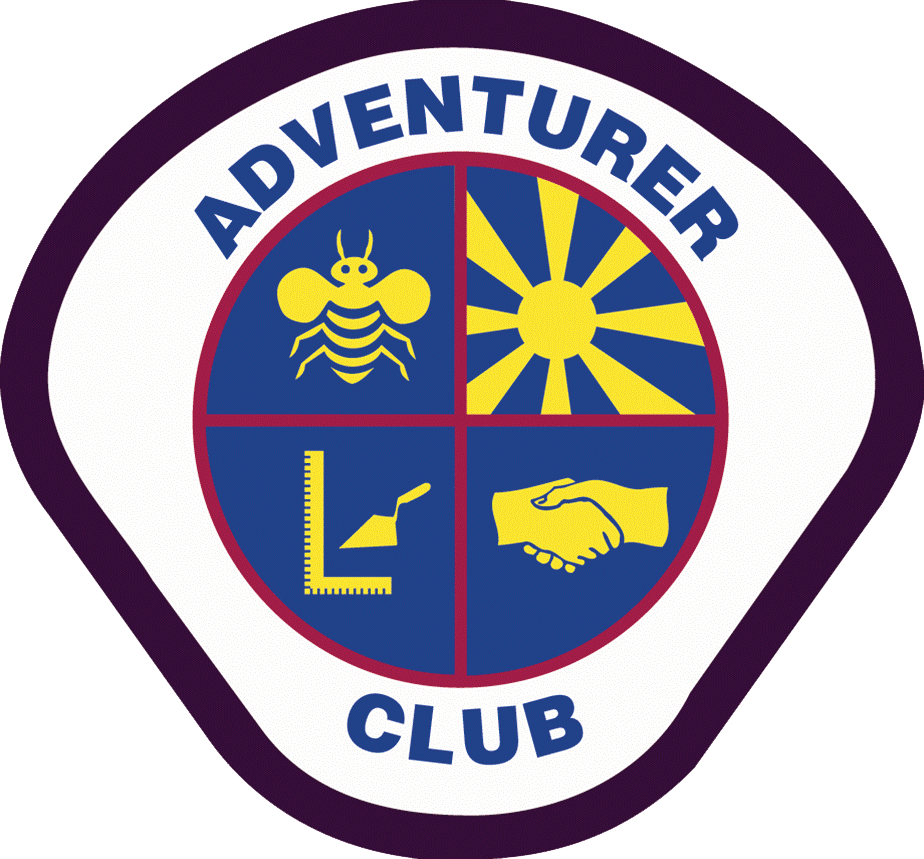 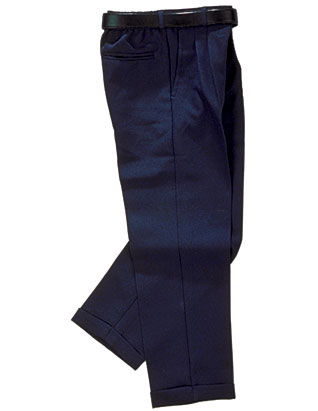 Chesapeake Class A Uniforms
Males
Light blue shirt, with shoulder epaulets, pockets
Navy pleaded pants
Black dress shoes (polished) with navy socks
Navy honor sash
Black belt, navy necktie
Burgundy Adventurer scarf with Adventurer slide
For Discovery club members: Light Blue scarf with discovery slide
For Master Guides: There is a Burgundy Color Adventurer Master Guide Scarf with stripes
Navy beret with Adventurer patch (as per club)


Adventurers | youth-ministries (ccsdayouth.org)
Chesapeake Conference Class A Uniform
Females 
Light blue shirt, with shoulder epaulets, pockets
Navy pleaded jumper for girls and skirt for ladies
Black dress shoes (polished) with navy tights or stockings for ladies
Navy honor sash
Navy necktie
Burgundy Adventurer scarf with Adventurer slide
For Discovery club members: Light Blue scarf with discovery slide
For Master Guides: There is a Burgundy Color Adventurer Master Guide Scarf with a stripes
Navy beret with Adventurer patch (as per club)

Adventurers | youth-ministries (ccsdayouth.org)
RESOURCES FOR SUPPLIES
Advent Source –clothing, uniform patches, chips, awards, workbooks, etc.
Pathfinder Shirts-uniform, club crests, custom t-shirts, patches (Old Adventurer logo), pins, etc.
Chesapeake Conference- Conference patches for shirts
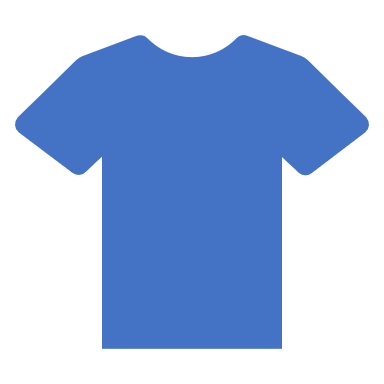 Class B Uniform
Club t-shirt with blue jeans, sneakers, and socksAdventurers | youth-ministries (ccsdayouth.org)
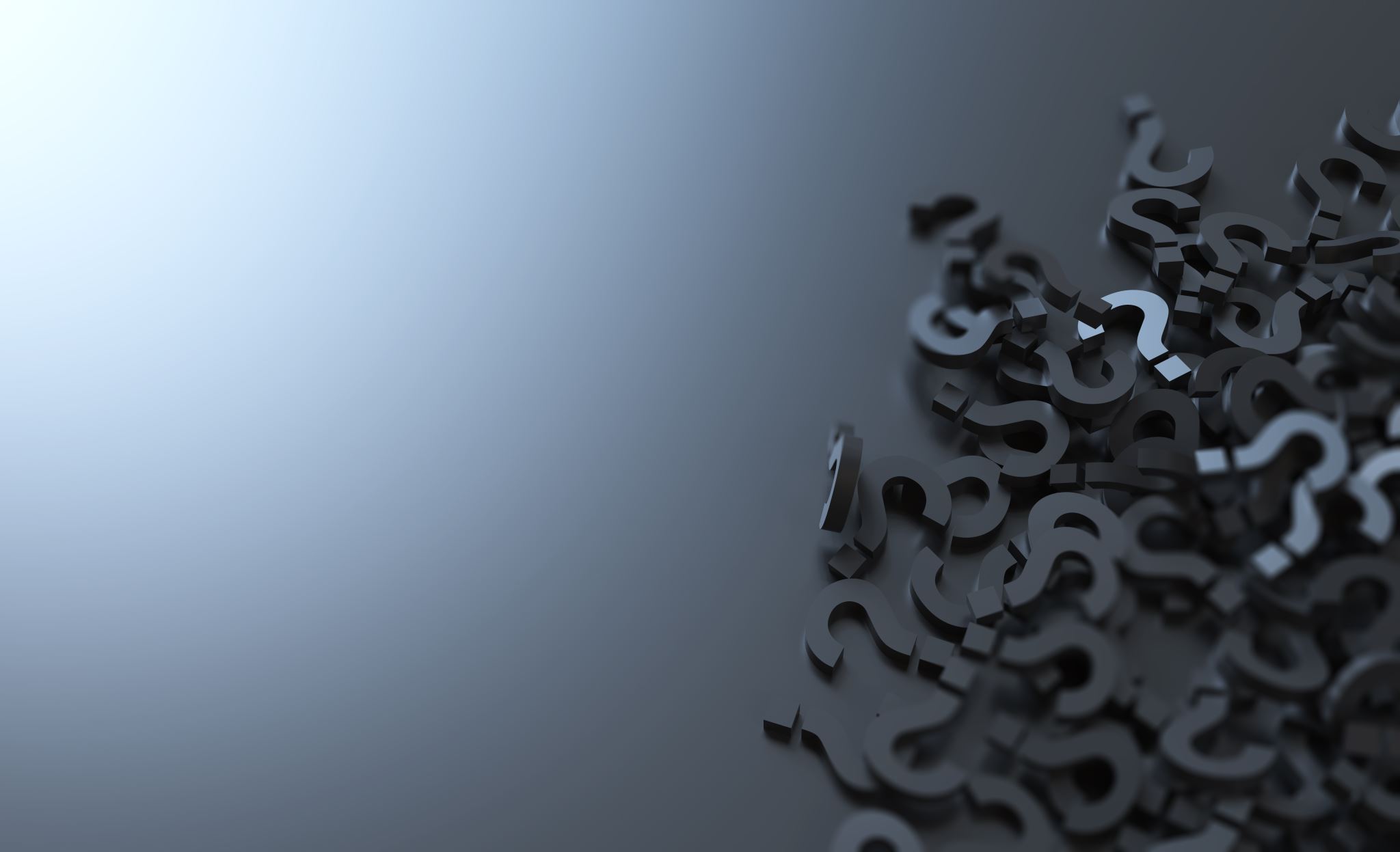 QUESTIONS & COMMENTS
CLOSING PRAYER
This Photo by Unknown Author is licensed under CC BY